GIスライドデッキ2022
次から選択された要約：
ESMO世界消化器癌会議 2022年6月29日～7月2日
2022年ESMO（欧州臨床腫瘍学会）会議2022年9月16～21日
Eli Lilly and Companyの支援を受けています。
 Eli Lilly and Companyは、この出版物の内容に影響を与えていません
ESDO (欧州消化器腫瘍学会) からの書簡
会員の皆様
今回、このESDOスライドセットをご紹介できることを大変光栄に思います。このスライドセットは、2022年に開催された主要な学会で発表された、消化器癌に関する重要な所見を強調し概要を示すことを目的としています。このスライドセットは、特にESMO2022年ESMO世界消化器癌会議および2022年ESMO会議に焦点を合わせたものとなっており、英語と日本語でご利用いただけます。
腫瘍学の臨床研究の分野は、挑戦的で常に変化する環境と言えるでしょう。そうした環境下において、我々は皆、科学者、臨床医、および教育者としての役割において、知識の深化を促進し、さらなる進歩の契機をもたらしてくれる、科学的なデータや研究所見の入手の機会を貴重なものであると考えています。消化器癌の領域における最新情報に関する今回のレビューが、皆さまの臨床診療にとって有益なものとなることを期待しています。本件につきましてご意見・ご感想などございましたら、是非お聞かせ下さい。ご意見ご質問はinfo@esdo.euまでお送りください。
最後に、本活動の実現に際し、資金、運営管理および物流管理の面においてご支援いただいたLilly Oncology社様に心より御礼申し上げます。
敬具 

Eric Van Cutsem	Tamara Matysiak-Budnik	Jean-Luc Van Laethem
Thomas Seufferlein 	Jaroslaw Regula	Ana-Maria Bucalau (ヤンググループ)
Côme Lepage	Thomas Gruenberger	Pieter-Jan Cuyle (ヤンググループ)
	
(ESDO理事会)
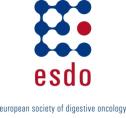 ESDO内科的腫瘍学スライドデッキ
編集者 2022年
結腸直腸癌
Eric Van Cutsem教授	ベルギー、ルーヴェン、大学病院、消化器腫瘍学
Thomas Gruenberger教授	オーストリア、ウィーン、カイザー・フランツ・ヨーゼフ病院、外科学
Jaroslaw Regula教授	ポーランド、ワルシャワ、腫瘍学研究所、消化器科学および肝臓学
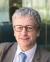 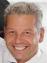 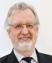 膵癌と肝胆道腫瘍
Jean-Luc Van Laethem教授	ベルギー、ブリュッセル、エラスメ大学病院、消化器腫瘍学
Thomas Seufferlein教授	ドイツ、ウルム、ウルム大学、内科科クリニックI
Dr Ann-Maria Bucalau	ベルギー、ブリュッセル、エラスメ大学病院、消化器腫瘍学
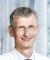 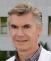 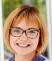 胃食道と神経内分泌腫瘍 
Côme Lepage教授	フランス、ディジョン、大学病院およびINSERM (フランス国立保健医学研究所)
Tamara Matysiak教授	フランス、ナント、消化器疾患研究所、肝臓・消化器病学および消化器腫瘍学
Dr Pieter-Jan Cuyle	ベルギー、ボンヒーデン、イメルダ総合病院、消化器腫瘍学
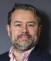 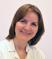 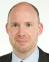 バイオマーカー
Eric Van Cutsem教授	ベルギー、ルーヴェン、大学病院、消化器腫瘍学
Thomas Seufferlein教授	ドイツ、ウルム、ウルム大学、内科科クリニックI
Dr Pieter-Jan Cuyle	ベルギー、ボンヒーデン、イメルダ総合病院、消化器腫瘍学
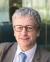 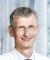 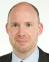 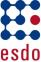 用語集
1L	第一選択
2L	第二選択
3L	第三選択
5FU	5フルウラシル
AE	有害事象
AFP	α-フェトプロテイン
ALT	アラニンアミノ基転移酵素
AST	アスパラギン酸アミノ基転移酵素
AUC	薬物濃度時間曲線下面積
Bev	ベバシズマブ
BICR	盲検下独立中央評価
BID	1日2回
BCLC	バルセロナ臨床肝癌
BOR	最良総合効果
BRAF	B参照癌原遺伝子
BRCA	乳癌遺伝子
BSC	ベストサポーティブケア
C	サイクル
Camrel	カムレリズマブ
Cape	カペシタビン
CAPOX	カペシタビン＋オキサリプラチン
CEA	癌胎児性抗原
CES2	カルボキシルエステラーゼ2
Chemo	化学療法
CI	信頼区間
Cis	シスプラチン
CPS	併用陽性スコア
CR	完全奏効
CRC	結腸直腸癌
CT	コンピュータ断層撮影
ctDNA	血中循環腫瘍DNA
CTLA4	細胞傷害性Tリンパ球関連タンパク質4
D	日
DCR	病勢コントロール率
DFS	無病生存期間
dMMR	欠損ミスマッチ修復機構
(m)DoR	(中央値)奏効持続期間
Durv	デュルバルマブ
ECOG	米国東海岸癌臨床試験グループ 
EGA	食道胃接合部腺癌
EGFR	上皮成長因子受容体
EHS	肝外転移
EOT	治療終了
ESCC	食道扁平上皮癌
FGF(R)	線維芽細胞増殖因子(受容体)
FOLFIRI	イリノテカン+オキサリプラチン+5	フルウラシル+フォリン酸
FOLFIRINOX	イリノテカン+5フルウラシル+フォ	リン酸
(m)FOLFOX	(修正)ロイコボリン+5フルオロウラ	シル+オキサリプラチン
FOLFOXIRI	オキサリプラチン+イリノテカン+5	フルウラシル+フォリン酸
FP	フルオロピリミジン
FTD/TPI	トリフルリジン/チピラシル
FUFA	5フルウラシル+フォリン酸
GEJ	胃食道接合部
Gem	ゲムシタビン
GI	胃腸系
HCC	肝細胞癌
HCV	C型肝炎ウイルス
HDAC	ヒストン脱アセチル化酵素
HER	ヒト上皮成長因子受容体
HIPEC	腹腔内温熱化学療法
HR	ハザード比 
HRQoL	健康に関連するクオリティ・オブ・	ライフ
ICI	免疫チェックポイント阻害剤
ID	 特定
Ig	免疫グロブリン
IHC	免疫組織化学
IQR	四分位範囲
IO	免疫療法
irAE	免疫関連有害事象
ISH	in-situハイブリダイゼーション
(m)ITT	(修正)治療する意図
IV	静脈内

KRAS	Ki-ras2カーステンラット肉腫ウイルス	癌遺伝子ホモログ
LDH	乳酸脱水素酵素
Len	レンバチニブ
LV	ロイコボリン
mAb	モノクローナル抗体
MAPK	分裂促進因子活性化タンパク質キナーゼ
mCRC	転移性大腸癌 
mo	月
mPP	治験実施計画書に従って修正
Mpr	主要な病理学的反応
MRI	磁気共鳴画像法
MSI	マイクロサテライト不安定性
MSS	マイクロサテライト安定
MVI	肉眼的血管浸潤
NA	該当なし
NAT	正常隣接組織
Nal-IRI	ナノリポソームイリノテカン
ND	不確定
NE	評価不可能/推定不可能
neg	陰性
NGS	次世代シーケンシング
NLR	好中球対リンパ球比
NR	未到達
NSCLC	非小細胞肺癌
opt	最適
OR	オッズ比
ORR	全奏効率/客観的奏効率
(m)OS	(中央値)全生存期間 
Pan	パニツムマブ
PARP(i)	ポリ(ADP-リボース)ポリメラーゼ(阻害	剤)
PBO	プラセボ
pCR	病理学的完全寛解率
PCR	ポリメラーゼ連鎖反応
PD	進行性疾患
PD-(L)1	プログラム死(-リガンド)1
Pem	ペムブロリズマブ
PET	ポジトロン断層法
(m)PFS	無増悪生存期間(中央値) 
pMMR	ミスマッチ修復良好
PO	経口
pos	陽性
PR	部分奏効
PS	パフォーマンスステータス
q(2/3/4/6)w	毎(2/3/4)週
QoL	生活の質(クオリティ・オブ・ライ	フ)
R	無作為
R0/1	切除0/1
RAS	ラット肉腫ウイルス
RDI	相対用量強度
RECIST	固形腫瘍における反応評価基準
RIFLE	リスク、傷害、障害、腎機能喪失、	末期腎不全
Rivo	リボセラニブ
RoW	世界のその他の地域
RR	奏効率
RVT	残存生存腫瘍
SAE	重篤な有害事象
SD	安定性疾患 
SoC	標準治療
T-Dxd	トラスツズマブ デルクステカン
TEAE	治療下で発現した有害事象
Tis	チスレリズマブ
TKI	チロシンキナーゼ阻害剤
TRAE	治療関連有害事象 
Trem	トレメリムマブ
TTF	治療失敗までの期間
(m)TTP	(中央値)進行までの期間
(m)TTR	(中央値)奏功までの期間
UK	英国
US	米国
VEGF(R)	血管内皮増殖因子(受容体)
WBC	白血球
WHO 	世界保健機関
WT 	野生型
新しい分子の作用機序
目次
食道・胃癌	7
膵臓癌、小腸癌、肝胆癌	25
膵臓癌	26
肝細胞癌	36
胆嚢癌	49
神経内分泌腫瘍	62
結腸癌、直腸癌、肛門癌	69
注：セクションに移動するには、番号と[ハイパーリンクを開く]を右クリックします。
食道・胃癌
LBA-1：RATIONALE-306：局所進行性切除不能または転移性の食道扁平上皮癌(ESCC)治療の第一選択としてのチスレリズマブ＋化学療法と化学療法を比較した無作為化グローバル第III相試験 – Yoon H、et al
試験の目的
RATIONALE-306試験において、局所進行性または転移性ESCC患者における1Lチスレリズマブ＋化学療法の有効性と安全性を評価すること
チスレリズマブ 200 mg IV q3w + 
治験責任医師が選択した化学療法*
(n=326)
PD/
毒性
主要な患者選択基準
切除不能局所進行または転移性ESCC
進行性疾患に対する全身治療歴なし
ECOG PS 0～1 
(n=649)
層化
地域(アジア[日本を除く] 対 日本 対 RoW)
根治治療歴あり(はい、いいえ)
治験責任医師が選択した化学療法(プラチナフルオロピリミジン、プラチナ/パクリタキセル)
R
1:1
プラセボ +
治験責任医師が選択した化学療法*
(n=323)
PD/
毒性
主要評価項目
OS
副次的評価項目
 PFS、ORR、DoR、HRQoL、安全性
2022年ESMO WCGCで発表Yoon H, et al.Ann Oncol 2022;33(suppl):abstr LBA-1
*オプションA：プラチナ(シスプラチンまたはオキサリプラチン) + フルオロピリミジン、オプションB：プラチナ(シスプラチンまたはオキサリプラチン) + パクリタキセル
LBA-1：RATIONALE-306：局所進行性切除不能または転移性の食道扁平上皮癌(ESCC)治療の第一選択としてのチスレリズマブ＋化学療法と化学療法を比較した無作為化グローバル第III相試験 – Yoon H、et al
主要結果
主要結果
100
100
全生存期間
無増悪生存期間
80
80
60
60
PFS、%
OS、%
40
40
20
20
0
0
12か月 
比率
30.0%
15.7%
6か月 
比率
6か月 
比率
12か月 
比率
18か月 
比率
51.1%
44.5%
84.3%
77.3%
65.0%
44.9%
48.6%
34.5%
0
4
8
12
16
20
24
28
32
36
40
期間、月数
Tis + 化学療法
325
311
287
264
253
227
201
183
167
136
101
79
58
41
28
14
8
4
1
1
326
283
236
168
125
84
73
62
50
38
32
27
18
12
8
5
4
2
1
0
リスク有患者数
リスク有患者数
Tis + 化学療法
0
4
8
12
16
20
24
28
32
36
40
PBO + 化学療法
323
304
268
239
195
158
135
122
112
91
71
54
40
32
22
11
8
6
1
0
323
248
196
119
80
49
36
27
24
17
12
9
7
4
3
1
1
1
0
0
PBO + 化学療法
Yoon H, et al.Ann Oncol 2022;33(suppl):abstr LBA-1
期間、月数
LBA-1：RATIONALE-306：局所進行性切除不能または転移性の食道扁平上皮癌(ESCC)治療の第一選択としてのチスレリズマブ＋化学療法と化学療法を比較した無作為化グローバル第III相試験 – Yoon H、et al
主要結果
結論
局所進行性または転移性ESCC患者の場合、1Lチスレリズマブ + 化学療法は化学療法単独と比較して生存期間と耐久性腫瘍反応が有意に改善し、管理可能な安全性プロファイルを示した
Yoon H, et al.Ann Oncol 2022;33(suppl):abstr LBA-1
O-4：前治療歴のある転移性食道胃接合部腺癌(mEGA)患者に対する、ベバシズマブを併用または非併用した場合のトリフルリジン/チピラシル(TAS-102)の投与：Danish無作為化試験(LonGas) – Pfeiffer P、et al。
試験の目的
デンマークの施設におけるLonGas試験で転移性食道胃接合部腺癌の前治療のある患者に対する、トリフルリジン/チピラシル(FTD/TPI) ± ベバシズマブの有効性と安全性を評価すること
FTD/TPI* + ベバシズマブ†
(n=50)
PD/
毒性
主要な患者選択基準
切除不能な転移性食道胃接合部腺癌
5FUおよびプラチナ製剤の治療歴あり
PS 0～1 
(n=103)
層化
性別
治療ライン(2 対 3+)
R
1:1
FTD/TPI*
(n=53)
PD/
毒性
主要評価項目
PFS
副次的評価項目
 OS、安全性
2022年ESMO WCGCで発表Pfeiffer P, et al.Ann Oncol 2022;33(suppl):abstr O-4
*35 mg/m2 BID PO D1～5、8～12 q4w; †5 mg/kg IV q2w
O-4：前治療歴のある転移性食道胃接合部腺癌(mEGA)患者に対する、ベバシズマブを併用または非併用した場合のトリフルリジン/チピラシル(TAS-102)の投与：Danish無作為化試験(LonGas) – Pfeiffer P、et al。
主要結果
1.00
1.00
無増悪生存期間
全生存期間
0.75
0.75
FTD/TPI + bev:
FTD/TPI:
3.9か月
3.7か月
FTD/TPI + bev:
FTD/TPI:
9.6か月
9.0か月
0.50
0.50
生存確率
生存確率
0.25
0.25
HR 0.74; p=0.14
0
0
HR 0.91; p=0.67
0
5
10
15
20
25
0
5
10
15
20
無作為化からの経過期間、月
無作為化からの経過期間、月
Pfeiffer P, et al.Ann Oncol 2022;33(suppl):abstr O-4
O-4：前治療歴のある転移性食道胃接合部腺癌(mEGA)患者に対する、ベバシズマブを併用または非併用した場合のトリフルリジン/チピラシル(TAS-102)の投与：Danish無作為化試験(LonGas) – Pfeiffer P、et al。
主要結果
結論
転移性食道胃接合部腺癌の前治療のある患者において、トリフルリジン/チピラシルにベバシズマブを加えることによる生存利益は得られなかった
Pfeiffer P, et al.Ann Oncol 2022;33(suppl):abstr O-4
SO-7：HER2陽性トラスツズマブ難治性胃癌(GC)/胃食道接合部腺癌(GEJA)患者におけるHER2およびPD-L1発現の共起：トラスツズマブデルクステカン(T-DXd) DESTINY-Gastric03試験のバイオマーカー解析 – Janjigian Y、et al
試験の目的
DESTINY-Gastric03試験において、HER2陽性トラスツズマブ難治性胃またはGEJ腺癌患者のサブセットにおけるPD-L1およびHER2間の発現の関連性を評価すること
パート1
用量増大
トラスツズマブ含有レジメンを過去に1回受けている
治療群 A1–E
T-DXd ± 化学療法 ± デュルバルマブ q3w
主要な患者選択基準
進行性、転移性、または切除不能な胃またはGEJ腺癌
HER2+ (IHC3+またはIHC2+/ISH+)
ECOG PS
(n=44)
2A群：SoC (トラスツズマブ + FP + プラチナ)
パート2
用量拡大
前治療なし
2B群：T-DXd q3w
R
2C群：T-DXd + 化学療法(FP ± オキサリプラチン)
2D群：T-DXd + 化学療法(FP) + ペムブロリズマブ q3w
2E群：T-DXd + ペムブロリズマブ q3w
評価項目
HER2の状態とPD-L1発現の中央評価*
*CPS ≥1として定義されたPD-L1陽性
2022年ESMO WCGCで発表Janjigian Y, et al.Ann Oncol 2022;33(suppl):abstr SO-7
SO-7：HER2陽性トラスツズマブ難治性胃癌(GC)/胃食道接合部腺癌(GEJA)患者におけるHER2およびPD-L1発現の共起：トラスツズマブデルクステカン(T-DXd) DESTINY-Gastric03試験のバイオマーカー解析 – Janjigian Y、et al
主要結果
HER2の状態について、施設内試験および中央試験間で80%の一致が見られた
結論
HER2陽性トラスツズマブ難治性胃またはGEJ腺癌患者において、HER2およびPD-L1陽性の間に実質的な重複があり、抗HER2薬および抗PD-L1薬の2剤併用が支持される
100
80
85%
中央評価によるPD-L1発現
60
CPS ≥1 (23/27)
CPS ≥5 (13/27)
CPS ≥1～<5 (10/27)
CPS <1 (3/27)
評価不可能*
NE*
4%
サンプルのパーセント(n=27)
CPS <1
11%
40
20
CPS
 ≥1～
<5
37%
85%
PD-L1
陽性
CPS
 ≥1 
85%
0
CPS ≥5
48%
11%
4%
CPS
≥1
NE*
<1
PD-L1検査では、生存腫瘍細胞数(100未満)が不足していたため評価不可能であった。
Janjigian Y, et al.Ann Oncol 2022;33(suppl):abstr SO-7
PD-2：EMERGE：進行性ミスマッチ修復良好食道胃および結腸直腸腺癌の前治療のある患者におけるドマチノスタット＋アベルマブ併用投与を検討する多施設共同非ランダム化単群第II相試験 – Slater S、et al。
試験の目的
英国の施設における第II相EMERGE試験で、進行性pMMR食道胃または結腸直腸腺癌の前治療のある患者において、クラスI HDAC阻害剤であるドマチノスタット＋アベルマブ併用投与の有効性と安全性を評価すること
主要な患者選択基準
進行性、切除不能または転移性の食道胃または結腸直腸腺癌
pMMR
化学療法を実施中または1回実施後(免疫療法なし)
ECOG PS 0～1
(n=19; n=9食道胃、n=10 CRC)
ドマチノスタット 
200 mg BID + アベルマブ 10 mg/kg q2w
2週間 
ドマチノスタットプライム
PD/
毒性
主要評価項目
ORR (RECIST v1.1)
副次的評価項目
DoR、PFS、DCR、安全性
2022年ESMO WCGCで発表Slater S, et al.Ann Oncol 2022;33(suppl):abstr PD-2
PD-2：EMERGE：進行性ミスマッチ修復良好食道胃および結腸直腸腺癌の前治療のある患者におけるドマチノスタット＋アベルマブ併用投与を検討する多施設共同非ランダム化単群第II相試験 – Slater S、et al。
主要結果
治療期間と最良奏効期間
 RECIST v1.1 (n=19)による
ベースラインからの腫瘍の最大変化 (n=19)
-20
100
*
CRC
PR
RM020
RF032
RM019
RF022
RF029
RF012
RF039
RM023
CH001
RM013
RF016
RM030
RM034
RM038
RF018
RM028
RM035
RM024
RM027
EGA
-40
80
CR*
SD
-60
60
*
PD (SD)
*
-80
40
SD
SD
-100
20
SD
*
SD
ベースラインからの腫瘍の最大変化
0
SD
CRC
SD
患者ID
OGA
SD
0
10
20
30
40
50
60
PD
PD
PD
*
PD
PD
PD
*CPS ≥5 (使用可能な場合)
*
PD
*治療中の患者
PD
CH001
RF018
RM027
RM030
RF039
RM024
RF018
RF012
RM019
RF029
RM013
RM028
RM023
RF022
RM035
RM034
RM020
RF032
RM038
Slater S, et al.Ann Oncol 2022;33(suppl):abstr PD-2
治療週数
PD-2：EMERGE：進行性ミスマッチ修復良好食道胃および結腸直腸腺癌の前治療のある患者におけるドマチノスタット＋アベルマブ併用投与を検討する多施設共同非ランダム化単群第II相試験 – Slater S、et al。
主要結果
結論
食道胃接合部腺癌の患者において、ドマチノスタット＋アベルマブは管理可能な安全性プロファイルを有する一定の抗腫瘍活性を示したが、CRC患者においては反応が見られなかった。その後、ドマチノスタットの開発は中止されている
Slater S, et al.Ann Oncol 2022;33(suppl):abstr PD-2
1204MO：PRODIGE 59 - DURIGAST試験：進行性胃または胃食道接合部腺癌患者の第二選択治療におけるFOLFIRI＋デュルバルマブおよびFOLFIRI＋デュルバルマブ＋トレメリムマブを評価するランダム化第II相試験 – Tougeron D、et al
試験の目的
フランスの施設における第II相PRODIGE 59 - DURIGAST試験で、進行性胃またはGEJ腺癌患者を対象に、2L FOLFIRI＋デュルバルマブ±トレメリムマブの有効性と安全性を評価すること
FOLFIRI* q2w + 
デュルバルマブ 1500 mg q4w
(n=47)
主要な患者選択基準
進行性胃またはGEJ腺癌
1Lプラチナベースの化学療法を受けている
ICIの治療歴なし
ECOG PS 0～2
(n=92)
R
1:1
FOLFIRI* q2w + 
デュルバルマブ 
1500 mg q4w + 
トレメリムマブ
75 mg q4w 
(1サイクル)
FOLFIRI* q2w + 
デュルバルマブ 
1500 mg q4w
(1サイクル)
FOLFIRI* q2w + 
デュルバルマブ 1500 mg q4w + 
トレメリムマブ 75 mg q4w (4サイクル)
(n=45)
PD
主要評価項目
PFS
副次的評価項目
 DCR、DoR、OS、安全性
*イリノテカン 180 mg/m2を含む
2022年ESMO会議で発Tougeron D, et al.Ann Oncol 2022;33(suppl):abstr 1204MO
1204MO：PRODIGE 59 - DURIGAST試験：進行性胃または胃食道接合部腺癌患者の第二選択治療におけるFOLFIRI＋デュルバルマブおよびFOLFIRI＋デュルバルマブ＋トレメリムマブを評価するランダム化第II相試験 – Tougeron D、et al
主要結果
無増悪生存期間
全生存期間
タイトル
100
100
FOLFIRI + デュルバルマブ
FOLFIRI + デュルバルマブ + トレメリムマブ
FOLFIRI + デュルバルマブ
FOLFIRI + デュルバルマブ + トレメリムマブ
80
80
60
60
無増悪生存期間
生存確率
40
40
20
20
0
0
0
2
4
6
8
10
12
0
2
4
6
8
10
12
期間、月数
期間、月数
リスク有患者数
リスク有患者数
F + D
F + D
47
33
22
18
16
8
3
47
46
38
32
28
20
13
F + D + T
F + D + T
45
35
25
18
13
7
7
45
42
38
34
27
18
12
Tougeron D, et al.Ann Oncol 2022;33(suppl):abstr 1204MO
1204MO：PRODIGE 59 - DURIGAST試験：進行性胃または胃食道接合部腺癌患者の第二選択治療におけるFOLFIRI＋デュルバルマブおよびFOLFIRI＋デュルバルマブ＋トレメリムマブを評価するランダム化第II相試験 – Tougeron D、et al
主要結果
結論
進行性胃またはGEJ腺癌患者において、2L FOLFIRI＋デュルバルマブ±トレメリムマブは主要なPFS評価項目を達成できなかったが、許容できる安全性プロファイルを示した
Tougeron D, et al.Ann Oncol 2022;33(suppl):abstr 1204MO
1203O：胃または胃食道接合部の進行性または転移性腺癌の前治療のない患者を対象とする、FOLFOX＋ニボルマブ＋イピリムマブおよびFOLFOX導入に続くニボルマブ＋イピリムマブの比較 – AIOの無作為化第II相Moonlight試験による結果 – Lorenzen Sｍ、et al
試験の目的
Moonlight試験で、進行性または転移性の胃またはGEJ腺癌の前治療のない患者において、mFOLFOX導入療法後にニボルマブ＋イピリムマブを投与した場合の有効性と安全性を評価すること
mFOLFOX
3サイクル
(n=59)
ニボルマブ 240 mg q2w (4サイクル) + イピリムマブ 
1 mg/kg q6w (2サイクル)
ニボルマブ q2w + イピリマブ q6w
連続的
主要な患者選択基準
局所進行性または転移性の胃またはGEJ腺癌
HER2陰性
治療歴なし
ECOG PS 0～1
(n=90)
層化
ECOG PS (0 対 1)
腫瘍の状態(切除前 - はい、いいえ)
R
2:1
mFOLFOX + ニボルマブ 240 mg q2w + イピリムマブ 1 mg/kg q6w (n=30)
併用
主要評価項目
6か月のPFS率
副次的評価項目
 OS、ORR、安全性
2022年ESMO会議で発表Lorenzen S, et al.Ann Oncol 2022;33(suppl):abstr 1203O
1203O：胃または胃食道接合部の進行性または転移性腺癌の前治療のない患者を対象とする、FOLFOX＋ニボルマブ＋イピリムマブおよびFOLFOX導入に続くニボルマブ＋イピリムマブの比較 – AIOの無作為化第II相Moonlight試験による結果 – Lorenzen Sｍ、et al
1.0
1.0
主要結果
無増悪生存期間
全生存期間
タイトル
0.8
0.8
0.6
0.6
PFS率
OS率
0.4
0.4
60%
0.2
0.2
0
0
30%
+ 打ち切り
ログランク：p = 0.3604
+ 打ち切り
ログランク：p = 0.0261
0
3
6
9
12
15
18
21
24
0
3
6
9
12
15
18
21
24
生存期間、月
進行または死亡までの時間、月
リスク有患者数
30
25
22
19
13
10
7
4
0
併用
30
23
18
12
5
3
3
2
0
60
54
38
28
20
18
12
3
0
連続的
60
43
18
10
5
3
1
0
Lorenzen S, et al.Ann Oncol 2022;33(suppl):abstr 1203O
1203O：胃または胃食道接合部の進行性または転移性腺癌の前治療のない患者を対象とする、FOLFOX＋ニボルマブ＋イピリムマブおよびFOLFOX導入に続くニボルマブ＋イピリムマブの比較 – AIOの無作為化第II相Moonlight試験による結果 – Lorenzen Sｍ、et al
主要結果
結論
進行性または転移性の胃またはGEJ腺癌患者において、1L FOLFOX＋ニボルマブ＋イピリムマブを併用投与した場合、連続投与よりも大きな効果が示されたが、患者数が少なく、PD-L1発現が低かったため、慎重に解釈する必要がある
Lorenzen S, et al.Ann Oncol 2022;33(suppl):abstr 1203O
膵臓・小腸・肝胆道癌
膵臓・小腸・肝胆道癌
膵臓癌
LBA61：ゲムシタビン難治性の局所進行性または転移性膵臓癌の第二選択治療におけるHR070803＋5-FU/LVとプラセボ＋5-FU/LVの比較：多施設共同無作為化二重盲検並行対照第III相試験(HR-IRI-APC) – Wang L、et al。
試験の目的
中国の施設における第III相HR-IRI-APC試験で、ゲムシタビン難治性の局所進行性または転移性膵臓癌患者を対象に、2L HR070803 (イリノテカンのリポソーム製剤)＋5FU/LVの有効性と安全性を評価すること
HR070803 56.5 mg/m2 + 
5FU 2000 mg/m2 + ロイコボリン 200 mg/m2
(n=149)
主要な患者選択基準
局所進行性または転移性膵癌
ゲムシタビン難治性
ECOG PS 0～1
(n=298)
層化
血清アルブミン濃度(<40 対 ≥40 g/L)
FUの治療歴(はい、いいえ)
ゲムシタビンの治療歴(単剤療法、併用療法)
R
1:1
プラセボ +
5FU 2000 mg/m2 + ロイコボリン 200 mg/m2
(n=149)
主要評価項目
OS
副次的評価項目
 PFS、ORR、TTF、安全性
2022年ESMO会議で発表Wang L, et al.Ann Oncol 2022;33(suppl):abstr LBA61
LBA61：ゲムシタビン難治性の局所進行性または転移性膵臓癌の第二選択治療におけるHR070803＋5-FU/LVとプラセボ＋5-FU/LVの比較：多施設共同無作為化二重盲検並行対照第III相試験(HR-IRI-APC) – Wang L、et al。
主要結果
全生存期間
無増悪生存期間
1.00
1.00
タイトル
0.75
0.75
0.50
0.50
PFS率
OS率
ログランク p<0.0001
対数順位 p=0.0019
打ち切り
打ち切り
0.25
0.25
0
0
0
1
2
3
4
5
6
7
8
9
10
11
12
13
14
0
2
4
6
8
10
12
14
16
18
20
22
24
期間、月数
期間、月数
149
148
141
125
113
100
86
74
51
42
36
30
21
15
13
7
6
4
3
3
1
1
1
1
0
リスク有患者数
リスク有患者数
HR070803
HR070803
149
147
127
114
92
74
63
47
40
33
22
18
14
11
8
7
2
2
1
1
1
1
1
1
1
プラセボ
プラセボ
Wang L, et al.Ann Oncol 2022;33(suppl):abstr LBA61
149
149
137
122
95
36
73
20
66
17
54
9
35
7
30
6
22
5
18
3
13
2
13
2
6
2
5
0
4
LBA61：ゲムシタビン難治性の局所進行性または転移性膵臓癌の第二選択治療におけるHR070803＋5-FU/LVとプラセボ＋5-FU/LVの比較：多施設共同無作為化二重盲検並行対照第III相試験(HR-IRI-APC) – Wang L、et al。
主要結果
結論
ゲムシタビン難治性の局所進行性または転移性膵臓癌患者において、HR070803＋5FU/LVは5FU/LVと比較して生存期間の有意な改善を示し、新たな安全性シグナルが観察されず、全般的に良好な耐容性を示した
Wang L, et al.Ann Oncol 2022;33(suppl):abstr LBA61
1296MO：PRODIGE 29-UCGI 26(NEOPAN)：局所進行性膵臓癌(LAPC)におけるFOLFIRINOXまたはゲムシタビンによる化学療法を比較する第III相無作為化試験 – Ducreux MP、et al
試験の目的
フランスの施設における第III相NEOPAN試験で、局所進行性膵臓癌患者を対象に、FOLFIRINOXとゲムシタビンの有効性と安全性を比較評価すること
FOLFIRINOX q2w 
(12サイクル)
(n=85)
主要な患者選択基準
局所進行性膵臓癌
切除不能
ECOG PS 0～1 
(n=171)
層化
施設
腫瘍の位置(膵頭部：はい、いいえ)
ECOG PS (0 対 1)
年齢 (≦60 対 >60歳)
R
1:1
ゲムシタビン 1000 mg/m2
D1、8、15、22(サイクル1)その後
D1、8、15 q4w(6サイクル)
(n=86)
主要評価項目
PFS
副次的評価項目
 OS、ORR、DCR、安全性
2022年ESMO会議で発表Ducreux MP, et al.Ann Oncol 2022;33(suppl):abstr 1296MO
1296MO：PRODIGE 29-UCGI 26(NEOPAN)：局所進行性膵臓癌(LAPC)におけるFOLFIRINOXまたはゲムシタビンによる化学療法を比較する第III相無作為化試験 – Ducreux MP、et al
1.0
1.0
主要結果
無増悪生存期間
全生存期間
0.8
0.8
0.6
0.6
ログランクp値 = 0.03
ログランクp値 = 0.50
PFS率
OS率
0.4
0.4
0.2
0.2
0
0
FOLFIRINOX
FOLFIRINOX
ゲムシタビン
ゲムシタビン
0
0
12
12
24
24
36
36
48
48
打ち切り済み
打ち切り済み
リスク有患者数
(打ち切り済み)
リスク有患者数
(打ち切り済み)
期間、月数
期間、月数
FOLFIRINOX
FOLFIRINOX
85 (0)
45 (9)
16 (15)
5 (17)
1 (18)
ゲムシタビン
ゲムシタビン
85 (0)
86 (0)
86 (0)
46 (10)
25 (8)
11 (6)
16 (17)
4 (9)
1 (8)
0 (10)
8 (18)
1 (8)
3 (19)
0 (9)
Ducreux MP, et al.Ann Oncol 2022;33(suppl):abstr 1296MO
1296MO：PRODIGE 29-UCGI 26(NEOPAN)：局所進行性膵臓癌(LAPC)におけるFOLFIRINOXまたはゲムシタビンによる化学療法を比較する第III相無作為化試験 – Ducreux MP、et al
主要結果
結論
局所進行性膵臓癌の患者において、FOLFIRINOXはゲムシタビンと比較して、OSではなくPFSの有意な改善を示し、全般的に良好な耐容性を示した
Ducreux MP, et al.Ann Oncol 2022;33(suppl):abstr 1296MO
LBA60：転移性膵管腺癌におけるFOLFIRINOX治療失敗または不耐性後のゲムシタビン＋パクリタキセルとゲムシタビン単剤投与の比較評価無作為化第III相PRODIGE 65 – UCGI 36 – GEMPAX UNICANCER試験の結果 – De la Fouchardiere C、et al
試験の目的
フランスの施設における第III相GEMPAX UNICANCER試験で、FOLFIRINOX投与中に進行した、または不耐性の転移性膵管腺癌患者を対象に、ゲムシタビン＋パクリタキセルとゲムシタビン単剤投与の有効性と安全性を比較評価すること
*ゲムシタビン 1000 mg/m2 + パクリタキセル 80 mg/m2 D1、8、15 q4w
(n=140)
PD/
毒性
主要な患者選択基準
転移性膵管腺癌
FOLFIRINOXの投与中に進行または不耐性
タキサンまたはゲムシタビンの投与なし
ECOG PS 0～2
(n=211)
層化
ECOG PS (0～1 対 2)
ベースライン時のCA19.9 (<59 対 ≥59 ULN)
1L PFS (<6 対 ≥6 月数)
ベースライン時のNLR (<5 対 ≥5)
R
2:1
ゲムシタビン 1000 mg/m2(n=71)
PD/
毒性
主要評価項目
OS
副次的評価項目
 PFS、ORR、DCR、安全性
2022年ESMO会議で発表De la Fouchardiere C, et al.Ann Oncol 2022;33(suppl):abstr LBA60
LBA60：転移性膵管腺癌におけるFOLFIRINOX治療失敗または不耐性後のゲムシタビン＋パクリタキセルとゲムシタビン単剤投与の比較評価無作為化第III相PRODIGE 65 – UCGI 36 – GEMPAX UNICANCER試験の結果 – De la Fouchardiere C、et al
主要結果
100
100
無増悪生存期間
全生存期間
80
80
ゲムシタビン + パクリタキセル
ゲムシタビン
打ち切り済み
ゲムシタビン + パクリタキセル
ゲムシタビン
打ち切り済み
60
60
イベントなし、%
イベントなし、%
40
40
20
20
0
0
0
2
4
6
8
10
12
14
16
18
20
22
24
26
リスク有患者数
28
期間、月数
期間、月数
Gem + パクリタキセル
71
35
16
8
7
5
1
0
ゲムシタビン
0
2
4
6
8
10
12
14
16
18
20
22
24
26
140
95
61
40
22
14
6
3
3
3
0
140
71
128
59
92
50
72
35
49
21
34
18
25
8
15
6
10
3
4
2
2
2
1
1
1
1
0
1
0
De la Fouchardiere C, et al.Ann Oncol 2022;33(suppl):abstr LBA60
LBA60：転移性膵管腺癌におけるFOLFIRINOX治療失敗または不耐性後のゲムシタビン＋パクリタキセルとゲムシタビン単剤投与の比較評価無作為化第III相PRODIGE 65 – UCGI 36 – GEMPAX UNICANCER試験の結果 – De la Fouchardiere C、et al
主要結果
結論
転移性膵管腺癌患者において、ゲムシタビン＋パクリタキセルはゲムシタビン単剤投与と比較してOSが有意に改善しなかったが、PFSとORRは併用により有意に改善した
De la Fouchardiere C, et al.Ann Oncol 2022;33(suppl):abstr LBA60
膵臓・小腸・肝胆道癌
肝細胞癌
PD-7：前治療のない進行性肝細胞癌(aHCC)、前治療のある胃癌(GC)および胃食道接合部腺癌(GEJ)に対するカボザンチニブ＋アテゾリズマブ併用投与：COSMIC-021試験の結果 – Li D、et al
試験の目的
COSMIC-021試験において、治療未経験の進行性HCCの患者、または前治療のある胃またはGEJ腺癌の患者を対象に、カボザンチニブ＋アテゾリズマブの有効性と安全性を評価すること
主要な患者選択基準
進行性HCC
チャイルド・ピューA
全身治療歴なし
ECOG PS 0～1
(n=30)
カボザンチニブ 40 mg/日 PO + アテゾリズマブ 1200 mg IV q3w
胃またはGEJ腺がん
プラチナベースまたはフルオロピリミジンベースの化学療法の実施中または実施後に進行
2種類以下の治療ラインによる治療歴あり
ECOG PS 0～1 
(n=30)
主要評価項目
ORR（RECIST v1.1、治験責任医師による評価）
副次的評価項目
 DoR、PFS、安全性
2022年ESMO WCGCで発表Li D, et al.Ann Oncol 2022;33(suppl):abstr PD-7
PD-7：前治療のない進行性肝細胞癌(aHCC)、前治療のある胃癌(GC)および胃食道接合部腺癌(GEJ)に対するカボザンチニブ＋アテゾリズマブ併用投与：COSMIC-021試験の結果 – Li D、et al
1.0
1.0
1.0
1.0
主要結果
進行性HCC
胃またはGEJ腺がん
PFS
0.8
0.8
0.8
0.8
0.6
0.6
0.6
0.6
PFS率
PFS率
OS率
OS率
0.4
0.4
0.4
0.4
0.2
0.2
0.2
0.2
0
0
0
0
期間、月数
期間、月数
OS
0
0
0
0
3
3
3
3
6
6
6
6
9
9
9
9
12
12
12
12
15
15
15
15
18
18
18
18
21
21
21
21
24
24
24
24
27
27
27
27
30
30
30
30
33
33
33
33
期間、月数
期間、月数
Li D, et al.Ann Oncol 2022;33(suppl):abstr PD-7
PD-7：前治療のない進行性肝細胞癌(aHCC)、前治療のある胃癌(GC)および胃食道接合部腺癌(GEJ)に対するカボザンチニブ＋アテゾリズマブ併用投与：COSMIC-021試験の結果 – Li D、et al
主要結果
結論
前治療のない進行性HCC患者において、カボザンチニブ＋アテゾリズマブは管理可能な安全性プロファイルを有する臨床活性を示したが、前治療のある胃またはGEJ腺癌患者では、カボザンチニブ＋アテゾリズマブの臨床活性が最小であった
Li D, et al.Ann Oncol 2022;33(suppl):abstr PD-7
LBA34：第III相LEAP-002試験での主要結果：進行性肝細胞癌(aHCC)に対する第一選択治療(1L)としてのレンバチニブ＋ペムブロリズマブとレンバチニブ単剤投与の比較 – Finn RS、et al
試験の目的
グローバル第III相LEAP-002試験において、進行性HCC患者を対象に、1Lレンバチニブ＋ペムブロリズマブとレンバチニブ単剤投与の有効性と安全性を比較評価すること
レンバチニブ* + 
ペムブロリズマブ 200 mg IV q3w
(最大35サイクル)
(n=395)
PD/毒性/
投与中止
主要な患者選択基準
進行性HCC
チャイルド・ピューA
全身治療歴なし 
ECOG PS 0～1
(n=794)
層化
地域(アジア 対 日本およびRoW)
肉眼的門脈浸潤/肝外転移(はい、いいえ)
AFPレベル(≤400 対 >400 ng/mL)
ECOG PS (0 対 1)
R
1:1
レンバチニブ* + 
プラセボ
(n=399)
PD/毒性/
投与中止
主要評価項目
OS、PFS
副次的評価項目
 ORR、DoR、安全性
*体重が60 kg未満の場合は8 mg/日、または60 kg以上の場合は12 mg/日
2022年ESMO会議で発表Finn RS, et al.Ann Oncol 2022;33(suppl):abstr LBA34
LBA34：第III相LEAP-002試験での主要結果：進行性肝細胞癌(aHCC)に対する第一選択治療(1L)としてのレンバチニブ＋ペムブロリズマブとレンバチニブ単剤投与の比較 – Finn RS、et al
主要結果
100
100
全生存期間
無増悪生存期間(最終分析)
80
80
60
60
PFS、%
OS、%
40
40
12か月間の率
34.1%
29.3%
24か月間の率
16.7%
9.3%
24か月間の率
43.7%
40.0%
20
20
0
0
0
0
4
4
8
8
12
12
16
16
20
20
24
24
28
28
32
32
36
36
40
395
382
365
357
337
313
284
257
238
225
204
190
171
165
142
108
74
51
29
10
0
395
358
290
228
179
137
112
91
72
64
56
53
48
44
37
26
15
7
1
0
期間、月数
期間、月数
リスク有患者数
Len
+ pem
399
389
378
349
330
308
282
261
234
215
191
173
158
142
119
82
53
35
17
6
1
399
363
294
233
184
132
101
83
57
45
33
31
25
17
13
7
2
2
2
0
Len
+ PBO
a片側α=0.0185の優越性の閾値に到達しなかった
Finn RS, et al.Ann Oncol 2022;33(suppl):abstr LBA34
LBA34：第III相LEAP-002試験での主要結果：進行性肝細胞癌(aHCC)に対する第一選択治療(1L)としてのレンバチニブ＋ペムブロリズマブとレンバチニブ単剤投与の比較 – Finn RS、et al
主要結果
結論
進行性HCC患者において、1Lレンバチニブ＋ペムブロリズマブはレンバチニブ単剤投与と比較してOSの有意な改善は見られなかったが、新たな安全性シグナルが観察されず、全般的に良好な耐容性を示した
Finn RS, et al.Ann Oncol 2022;33(suppl):abstr LBA34
LBA35：切除不能な肝細胞癌(uHCC)に対する第一選択治療としてのカムレリズマブ(C)＋リボセラニブ(R)とソラフェニブ(S)の比較：無作為化第III相試験 – Qin S、et al。
試験の目的
グローバル第III相試験において、切除不能なHCC患者を対象に、1Lカムレリズマブ(抗PD-1)＋リボセラニブ(抗VEGFR2標的TKI)の有効性と安全性を評価すること
試験の目的
グローバル第III相試験において、切除不能なHCC患者を対象に、1Lカムレリズマブ(抗PD-1)＋リボセラニブ(抗VEGFR2標的TKI)の有効性と安全性を評価すること
カムレリズマブ 200 mg IV q2w + リボセラニブ 250 mg PO qw
(n=272)
PD/
毒性
主要な患者選択基準
切除不能または転移性HCC
BCLCステージBまたはC
チャイルド・ピューA
全身治療歴なし
ECOG PS 0～1
(n=543)
層化
MVIまたはEHS(はい、いいえ)
地域(アジア 対 非アジア)
ベースライン血清AFP(<400 対 ≥400 ng/mL)
R
1:1
ソラフェニブ 400 mg BID PO
(n=271)
PD/
毒性
主要評価項目
PFS、OS
副次的評価項目
 ORR、安全性
2022年ESMO会議で発表Qin S, et al.Ann Oncol 2022;33(suppl):abstr LBA35
LBA35：切除不能な肝細胞癌(uHCC)に対する第一選択治療としてのカムレリズマブ(C)＋リボセラニブ(R)とソラフェニブ(S)の比較：無作為化第III相試験 – Qin S、et al。
主要結果
無増悪生存期間
全生存期間
層別HR 0.52 (95%CI 0.41、0.65); p<0.0001
層別HR 0.62 (95%CI 0.49、0.80); p<0.0001
100
100
カムレリズマブ + リボセラニブ
カムレリズマブ + リボセラニブ
76.5%
ソラフェニブ
ソラフェニブ
75
75
60.9%
44.6%
50
50
60.8%
PFS、%
OS、%
45.2%
25
25
22.7%
0
0
0
0
2
2
4
4
6
6
8
8
10
10
12
12
14
14
16
16
18
18
20
20
22
24
26
28
30
32
期間、月数
期間、月数
リスク有患者数
Camrel+ rivo
271
268
232
214
198
171
149
124
91
70
53
31
22
17
5
1
0
272
265
250
231
224
215
190
165
118
80
57
34
25
18
5
1
0
ソラフェニブ
272
271
197
138
131
71
79
34
50
18
27
10
12
3
9
2
9
2
1
1
0
0
Qin S, et al.Ann Oncol 2022;33(suppl):abstr LBA35
LBA35：切除不能な肝細胞癌(uHCC)に対する第一選択治療としてのカムレリズマブ(C)＋リボセラニブ(R)とソラフェニブ(S)の比較：無作為化第III相試験 – Qin S、et al。
主要結果
結論
切除不能なHCC患者において、カムレリズマブ＋リボセラニブは、ソラフェニブと比較して生存期間と奏効において有意に改善し、全般的に良好な耐容性を示した
Qin S, et al.Ann Oncol 2022;33(suppl):abstr LBA35
LBA36：RATIONALE-301の最終分析：切除不能な肝細胞癌の第一選択治療としてのチスレリズマブとソラフェニブを比較した無作為化第III相試験 – Kudo M、et al
試験の目的
グローバル第III相RATIONALE-301試験において、切除不能なHCC患者を対象に、1Lチスレリズマブの最終的な有効性と安全性を評価すること
チスレリズマブ200 mg IV q3w
(n=342)
PD/
毒性
主要な患者選択基準
切除不能なHCC
BCLCステージB*またはC
チャイルド・ピューA
全身治療歴なし
ECOG PS 0～1 
(n=674)
層化
MVI (はい、いいえ)
EHS (はい、いいえ)
ECOG PS (0 対 1)
原因論(HCV 対 その他)
地域(アジア 対 日本およびRoW)
R
1:1
ソラフェニブ 400 mg BID PO
(n=322)
PD/
毒性
主要評価項目
OS
副次的評価項目
 ORR、OFS、DOR、安全性
*局所療法に適応しない、または局所療法後に進行
2022年ESMO会議で発Kudo M, et al.Ann Oncol 2022;33(suppl):abstr LBA36
LBA36：RATIONALE-301の最終分析：切除不能な肝細胞癌の第一選択治療としてのチスレリズマブとソラフェニブを比較した無作為化第III相試験 – Kudo M、et al
主要結果
100
100
全生存期間
無増悪生存期間
80
80
60
60
PFS、%
OS、%
40
40
チスレリズマブ
チスレリズマブ
20
20
ソラフェニブ
ソラフェニブ
28.8%
0
0
58.3%
35.8%
19.0%
13.9%
57.2%
18.1%
6.1%
39.0%
31.8%
29.2%
20.3%
0
0
3
3
6
6
9
9
12
12
15
15
18
18
21
21
24
24
27
27
30
30
33
33
36
36
39
39
42
42
45
45
48
51
54
期間、月数
リスク有患者数
期間、月数
チスレリズマブ
342
145
79
54
47
41
38
32
30
25
22
19
16
11
7
4
ソラフェニブ
Kudo M, et al.Ann Oncol 2022;33(suppl):abstr LBA36
332
125
80
38
26
17
12
7
6
5
4
1
0
0
0
0
342
332
307
291
259
247
228
208
191
179
170
147
155
136
137
113
126
96
111
84
101
77
98
66
77
52
53
39
33
29
18
13
4
4
0
1
0
0
LBA36：RATIONALE-301の最終分析：切除不能な肝細胞癌の第一選択治療としてのチスレリズマブとソラフェニブを比較した無作為化第III相試験 – Kudo M、et al
主要結果
結論
切除不能なHCC患者において、1Lチスレリズマブは、高い奏効率とより継続的な奏効、および許容できる安全性プロファイルを有するソラフェニブに対するOSの非劣性を示した
Kudo M, et al.Ann Oncol 2022;33(suppl):abstr LBA36
膵臓・小腸・肝胆道癌
胆嚢癌
O-2：前治療のある局所進行性または転移性胆管癌に対するペミガチニブ：FIGHT-202の最終結果 – Vogel A、et al
試験の目的
第II相FIGHT-202で、前治療のある局所進行性または転移性胆管癌で、FGFR2融合または再配列を有する患者を対象に、FGFR1、2、3阻害剤であるペミガチニブの最新の有効性と安全性を評価すること
コホートA： 
FGFR2融合/再配列
(n=108)
主要な患者選択基準
局所進行性または転移性胆管癌
FGF/FGFRの状態が既知
1回以上の後に進行
ECOGPS≤2
(n=146)
ペミガチニブ13.5 mg/日
(2週間オン/1週間オフ)
コホートB： 
その他のFGF/FGFR遺伝子の変化
(n=20)
PD/
毒性
コホートC： 
FGF/FGFR遺伝子の変化なし
(n=17)
主要評価項目
ORR
副次的評価項目
DoR、DCR、PFS、OS、安全性
2022年ESMO WCGCで発表Vogel R, et al.Ann Oncol 2022;33(suppl):abstr O-2
O-2：前治療のある局所進行性または転移性胆管癌に対するペミガチニブ：FIGHT-202の最終結果 – Vogel A、et al
1.0
1.0
主要結果
無増悪生存期間
全生存期間
0.8
0.8
0.6
0.6
OS率
PFS率
0.4
0.4
0.2
0.2
打ち切り済み
打ち切り済み
0
0
0
0
5
5
10
10
15
15
20
20
25
25
30
30
35
35
40
40
45
45
50
50
55
55
イベントまでの経過期間、月数
イベントまでの経過期間、月数
108
108
20
20
17
17
63
93
1
4
9
4
34
75
2
0
0
6
17
55
2
2
10
43
1
1
34
7
0
1
29
5
0
20
1
12
1
1
4
1
1
0
0
リスク有患者数
コホートA
コホートB
コホートC
Vogel R, et al.Ann Oncol 2022;33(suppl):abstr O-2
O-2：前治療のある局所進行性または転移性胆管癌に対するペミガチニブ：FIGHT-202の最終結果 – Vogel A、et al
主要結果
結論
前治療のある局所進行性または転移性胆管癌で、FGFR2融合または再配列を有する患者において、ペミガチニブは、管理可能な安全性プロファイルにより、継続的な奏効と生存期間の改善を示した
Vogel R, et al.Ann Oncol 2022;33(suppl):abstr O-2
SO-3：肝内胆管癌患者におけるプラチナベースの化学療法に対する奏効を予測するBRCAnessの遺伝子変異プロファイルおよび臨床的意義 – Rimini M、et al
試験の目的
肝内胆管癌およびBRCAness患者におけるプラチナベースの化学療法に対する奏効を予測するための遺伝子変異プロファイルの使用を評価すること*
方法
イタリアとスペインの6施設でプラチナベースの化学療法を受けた、切除不能な局所進行性または転移性胆道癌患者(n=150)のデータを評価し、BRCAnessと生存転帰の関連性を判定、および比較ゲノム解析を実施した
2022年ESMO WCGCで発Rimini M, et al.Ann Oncol 2022;33(suppl):abstr SO-3
*以下より少なくとも1つの改変を実施：ATM、BAP1、BARD1、BLM、BRCA1、BRCA2、BRIP1、CHEK2、FAM175A、FANGA、FANCC、NBN、PALB2、RAD50、RAD51、RAD51C、RETL1、ARID1A、ATR、ATRX、CHEK1、RAD51L1、RAD51L3
SO-3：肝内胆管癌患者におけるプラチナベースの化学療法に対する奏効を予測するBRCAnessの遺伝子変異プロファイルおよび臨床的意義 – Rimini M、et al
100
100
主要結果
無増悪生存期間
全生存期間
BRCAness
80
80
WT
変異
60
60
mPFS 7.3 対 5.4 月数
HR 0.68 (95％CI 0.49、0.95)
P=0.0254
mOS 25.4 対 16.7 月数
HR 0.77 (95％CI 0.50、1.19)
P=0.2388
生存確率、%
生存確率、%
40
40
20
20
0
0
0
10
20
30
40
50
60
70
イベントまでの経過期間、月数
イベントまでの経過期間、月数
リスク有患者数
リスク有患者数
WT
WT
変異
変異
0
10
20
30
40
50
92
80
23
25
3
4
0
3
0
1
0
0
Rimini M, et al.Ann Oncol 2022;33(suppl):abstr SO-3
92
80
61
60
28
30
13
14
10
4
5
1
2
1
0
0
SO-3：肝内胆管癌患者におけるプラチナベースの化学療法に対する奏効を予測するBRCAnessの遺伝子変異プロファイルおよび臨床的意義 – Rimini M、et al
主要結果
結論
プラチナベースの化学療法による治療を受けた肝内胆管癌患者において、BRCAness患者は、BRCAness WT患者よりもPFSおよびOSの改善傾向が見られた
Rimini M, et al.Ann Oncol 2022;33(suppl):abstr SO-3
52MO：治療未経験の胆管および胆嚢癌(IMMUCHEC)の患者を対象とするゲムシタビンまたはゲムシタビンとシスプラチンを追加したデュルバルマブ＋トレメリムマブとゲムシタビン＋シスプラチンを比較した無作為化第II相試験 – Vogel A、et al
試験の目的
ドイツの施設における第II相IMMUCHEC試験で、胆管癌または胆嚢癌患者を対象に、1Lデュバルマブ＋トレメリムマブ＋ゲムシタビン±シスプラチンの有効性と安全性を比較評価すること
A群：デュバルマブ 1.5 g q3w + 4x トレメリムマブ 75 mg q3w + 
ゲムシタビン 1000 mg/m2(n=22)
パートA
R
1:1:1
B群：デュバルマブ 1.5 g q3w + 4x トレメリムマブ 75 mg q3w + 
ゲムシタビン 1000 mg/m2 + シスプラチン25 mg/m2(n=22)
主要な患者選択基準
進行性、切除不能および/または転移性の胆管および胆嚢癌
治療歴なし
ECOG PS 0～1
(n=138)
C群：ゲムシタビン 1000 mg/m2 + シスプラチン 25 mg/m2(n=21)
C群：ゲムシタビン 1000 mg/m2 + シスプラチン 25 mg/m2(n=13)
D群: デュバルマブ 1.5 g q3w 1x ボーラス + トレメリムマブ 300 mg +
ゲムシタビン 1000 mg/m2 + シスプラチン 25 mg/m2(n=30)
R
1:2:2
E群：デュバルマブ 1.5 g q3w + ゲムシタビン 1000 mg/m2 + シスプラチン 25 mg/m2 (n=28)
パートB
主要評価項目
ORR (RECIST v1.1)
副次的評価項目
 OS、PFS、DoR、安全性
2022年ESMO会議で発表Vogel A, et al.Ann Oncol 2022;33(suppl):abstr 52MO
52MO：治療未経験の胆管および胆嚢癌(IMMUCHEC)の患者を対象とするゲムシタビンまたはゲムシタビンとシスプラチンを追加したデュルバルマブ＋トレメリムマブとゲムシタビン＋シスプラチンを比較した無作為化第II相試験 – Vogel A、et al
1.0
主要結果
無増悪生存期間
全生存期間
0.8
A群
B群
C群
D群
E群
1.0
0.8
0.6
0.6
OS率
PFS率
0.4
0.4
0.2
打ち切り済み
0.2
0
リスク有患者数
無作為化からの経過期間、月
0
リスク有患者数
無作為化からの経過期間、月
A群
A群
B群
B群
0
0
6
6
12
12
18
18
24
24
30
30
36
36
42
42
C群
C群
D群
22
22
30
27
27
22
35
18
18
12
14
23
11
5
12
19
1
2
9
3
3
11
0
1
6
1
3
7
1
3
1
1
4
6
1
2
0
0
2
5
1
1
2
3
0
0
0
1
D群
E群
E群
22
30
29
13
22
22
18
12
7
13
10
6
1
6
3
1
0
0
0
Vogel A, et al.Ann Oncol 2022;33(suppl):abstr 52MO
52MO：治療未経験の胆管および胆嚢癌(IMMUCHEC)の患者を対象とするゲムシタビンまたはゲムシタビンとシスプラチンを追加したデュルバルマブ＋トレメリムマブとゲムシタビン＋シスプラチンを比較した無作為化第II相試験 – Vogel A、et al
主要結果
結論
胆管癌または胆嚢癌患者において、1Lデュルバルマブ±トレメリムマブ＋ゲムシタビン±シスプラチンは、化学療法単独と比較してORRに有意な改善を示さなかったが、OSはデュルバルマブ＋トレメリムマブ＋ゲムシタビン＋シスプラチンで数値的に長くなった。
Vogel A, et al.Ann Oncol 2022;33(suppl):abstr 52MO
53MO：ゲムシタビンベースの治療歴のある胆管および胆嚢癌患者におけるNal-IRI＋5-FU/LVと5-FU/LV単剤投与の比較検討(NALIRICC – AIO-HEP-0116) – Vogel A、et al
試験の目的
ドイツの施設における第II相NALIRICC試験で、前治療のある胆管癌または胆嚢癌患者を対象に、ナノリポソームイリノテカン＋5FU/LVの有効性と安全性を評価すること
ナノリポソームイリノテカン 70 mg/m2 + 
5FU 2400 mg/m2 + ロイコボリン 400 mg/m2 q2w
(n=49)
主要な患者選択基準
進行性または転移性の胆管および胆嚢癌
1Lゲムシタビンベースの治療を受けている
ECOG PS 0～1
(n=100)
R
1:1
層化
原発腫瘍部位(肝内 対 肝外 対 胆嚢)
5FU 2400 mg/m2 + ロイコボリン 400 mg/m2 q2w
(n=51)
主要評価項目
PFS
副次的評価項目
 OS、ORR、QoL、安全性
2022年ESMO会議で発表Vogel A, et al.Ann Oncol 2022;33(suppl):abstr 53MO
53MO：ゲムシタビンベースの治療歴のある胆管および胆嚢癌患者におけるNal-IRI＋5-FU/LVと5-FU/LV単剤投与の比較検討(NALIRICC – AIO-HEP-0116) – Vogel A、et al
1.0
1.0
主要結果
無増悪生存期間
全生存期間
0.8
0.8
0.6
0.6
PFS率
OS率
0.4
0.4
0.2
0.2
0
0
打ち切り済み
打ち切り済み
0
0
6
6
12
12
18
18
24
24
30
30
36
42
無作為化からの経過期間、月
無作為化からの経過期間、月
リスク有患者数
Nal-IRI + 5FU/LV
5FU/LV
49
51
22
26
13
9
7
6
3
3
2
1
1
1
0
1
Vogel A, et al.Ann Oncol 2022;33(suppl):abstr 53MO
49
51
9
8
4
2
2
0
1
0
53MO：ゲムシタビンベースの治療歴のある胆管および胆嚢癌患者におけるNal-IRI＋5-FU/LVと5-FU/LV単剤投与の比較検討(NALIRICC – AIO-HEP-0116) – Vogel A、et al
主要結果
結論
前治療のある胆管癌または胆嚢癌患者において、ナノリポソームイリノテカン＋5FU/LVは5FU/LV単剤投与と比較して生存期間と奏効において有意な改善は見られず、高い毒性率を示した。
Vogel A, et al.Ann Oncol 2022;33(suppl):abstr 53MO
膵臓・小腸・肝胆道癌
神経内分泌腫瘍
496MO：NICE-NEC試験(GETNE-T1913)の最終的な全生存期間の結果。胃腸膵臓(GEP)由来または起源不明(UK)の前治療のない進行性G3神経内分泌腫瘍(NEN)に対するニボルマブとプラチナダブレット化学療法(CT)に関する第II相試験 – Riesco MC、et al
試験の目的
スペインの施設におけるNICE-NEC試験で、胃腸膵臓由来または起源不明の切除不能な局所進行性または転移性グレード3神経内分泌腫瘍の患者を対象に、1Lニボルマブ＋ラチナダブレット化学療法の最終的な有効性と安全性を評価すること
主要な患者選択基準
転移性または切除不能な胃腸膵臓由来または起源不明のグレード3神経内分泌腫瘍
治療未経験
Ki67 >20%
ECOG PS ≤2
(n=38)
導入フェーズ
維持フェーズ
ニボルマブ 360 mg IV D1 + カルボプラチン AUC5 IV D1 + エトポシド 100 mg/m2/日 IV D1–3 q3w (6サイクル)
ニボルマブ480 mg IV q4w
PD/毒性/死亡/最長1年
主要評価項目
12ヶ月のOS率
副次的評価項目
 ORR、DCR、PFS、安全性
2022年ESMO会議で発Risco MC, et al.Ann Oncol 2022;33(suppl):abstr 496MO
496MO：NICE-NEC試験(GETNE-T1913)の最終的な全生存期間の結果。胃腸膵臓(GEP)由来または起源不明(UK)の前治療のない進行性G3神経内分泌腫瘍(NEN)に対するニボルマブとプラチナダブレット化学療法(CT)に関する第II相試験 – Riesco MC、et al
主要結果
100
100
無増悪生存期間
全生存期間
75
75
mPFS 5.7 月数(95%CI 5.1、9.0)
6か月間の率 43.2% (95%CI 29.9, 62.6)
12か月間の率 17.5% (95%CI 8.5, 35.8)
mOS 13.9ヶ月 (95%CI 8.3、NR)
12か月間の率 53.8% (95%CI 39.8, 72.6)
18か月間の率 44.0% (95%CI 30.1, 64.2)
PFS、%
OS、%
50
50
25
25
0
0
0
0
3
3
6
6
9
9
12
12
15
15
18
21
24
期間、月数
期間、月数
リスク有患者数
リスク有患者数
37
33
29
23
18
14
12
5
1
Riesco MC, et al.Ann Oncol 2022;33(suppl):abstr 496MO
37
29
16
11
6
2
496MO：NICE-NEC試験(GETNE-T1913)の最終的な全生存期間の結果。胃腸膵臓(GEP)由来または起源不明(UK)の前治療のない進行性G3神経内分泌腫瘍(NEN)に対するニボルマブとプラチナダブレット化学療法(CT)に関する第II相試験 – Riesco MC、et al
主要結果
結論
胃腸膵臓由来または起源不明の前治療のないグレード3神経内分泌腫瘍の患者において、1Lニボルマブおよびプラチナダブレット化学療法は、特に非結腸直腸のグレード3胃腸膵臓神経内分泌腫瘍において有望な活性を示した。
Riesco MC, et al.Ann Oncol 2022;33(suppl):abstr 496MO
887O：切除不能進行性神経内分泌膵臓腫瘍に対する177Lutetium –Octreotate (OCLU)を用いたペプチド受容体放射性核種治療の抗腫瘍効果を検討した最初の多施設共同無作為化第II相試験：OCLURANDOM試験の結果 – Baudin E、et al
試験の目的
フランスの施設における第II相OCLURANDOM試験で、切除不能な神経内分泌膵臓腫瘍の患者を対象に、177lutetium-octreotateを用いたペプチド受容体放射性核種治療(PRRT)の有効性と安全性を評価すること
177Lutetium-octreoate
7.4 GBqx4/8w
(n=41)
PD/
毒性
主要な患者選択基準
切除不能な悪性膵臓神経内分泌腫瘍
1Lの細胞毒性を有する化学療法による治療歴あり
TKIまたはPRRTの治療歴なし
(n=84)
R
1:1
スニチニブ 37.5 mg/日
(n=43)
PD/
毒性
主要評価項目
12か月のPFS率
副次的評価項目
 TTP、BOR、OS、QoL、安全性
2022年ESMO会議で発表Baudin E, et al.Ann Oncol 2022;33(suppl):abstr 887O
887O：切除不能進行性神経内分泌膵臓腫瘍に対する177Lutetium –Octreotate (OCLU)を用いたペプチド受容体放射性核種治療の抗腫瘍効果を検討した最初の多施設共同無作為化第II相試験：OCLURANDOM試験の結果 – Baudin E、et al
主要結果
100
無増悪生存期間
80
60
PFS、%
40
20
0
0
12
24
36
48
無作為化からの経過期間、月
リスク有患者数
177Lu-octreotate
スニチニブ
41
43
33
18
14
4
3
1
2
0
Baudin E, et al.Ann Oncol 2022;33(suppl):abstr 887O
887O：切除不能進行性神経内分泌膵臓腫瘍に対する177Lutetium –Octreotate (OCLU)を用いたペプチド受容体放射性核種治療の抗腫瘍効果を検討した最初の多施設共同無作為化第II相試験：OCLURANDOM試験の結果 – Baudin E、et al
主要結果
結論
切除不能進行性膵臓神経内分泌腫瘍の患者において、177Lu-octreotateは有望な抗腫瘍活性を示し、新たな安全性シグナルが観察されず、全般的に良好な耐容性を示した
Baudin E, et al.Ann Oncol 2022;33(suppl):abstr 887O
結腸癌、直腸癌
および肛門癌
LBA-2：MOUNTAINEER：HER2陽性転移性結腸直腸癌(SGNTUC-017)に対するツカチニブとトラスツズマブの併用療法に関する非盲検第II相試験 – Strickler J、et al
試験の目的
第II相MOUNTAINEER試験(コホートA米国、コホートBおよびCグローバル施設)で、HER2陽性RAS WT mCRC患者を対象に、トラスツズマブ併用または非併用でのツカチニブの有効性と安全性を評価すること
コホートB
ツカチニブ 300 mg BID PO +
トラスツズマブ 6 mg/kg q3w
(負荷用量 8 mg/kg C1D1)(n=41)
主要な患者選択基準
mCRC
2種類以上の治療ラインによる治療歴あり(フルオロピリミジン、オキサリプラチン、イリノテカン、抗VEGF mAb)
HER2+ (IHC/ISH/NGS)
RAS WT
コホートA
ツカチニブ 300 mg BID PO + トラスツズマブ 6 mg/kg q3w
(負荷用量 8 mg/kg C1D1)
(n=45)
R
コホートC
ツカチニブ 300 mg BID PO
(n=31)
主要評価項目
ORR（RECIST v1.1、BICR）
副次的評価項目
 DoR、PFS、OS、安全性
2022年ESMO WCGCで発表 Strickler J, et al.Ann Oncol 2022;33(suppl):abstr LBA-2
LBA-2：MOUNTAINEER：HER2陽性転移性結腸直腸癌(SGNTUC-017)に対するツカチニブとトラスツズマブの併用療法に関する非盲検第II相試験 – Strickler J、et al
主要結果
100
100
無増悪生存期間
全生存期間
80
80
60
60
PFS、%
OS、%
40
40
72.7%
59.0%
20
20
51.3%
0
0
34.2%
0
3
6
9
12
15
18
21
24
27
30
33
36
39
42
45
48
期間、月数
期間、月数
0
3
6
9
12
15
18
21
24
27
30
33
36
39
42
45
48
51
54
リスク有患者数
リスク有患者数
84
52
42
29
19
14
10
8
6
6
5
5
4
3
2
2
0
Strickler J, et al.Ann Oncol 2022;33(suppl):abstr LBA-2
84
79
63
55
44
38
29
25
21
13
11
9
8
7
4
4
2
1
0
LBA-2：MOUNTAINEER：HER2陽性転移性結腸直腸癌(SGNTUC-017)に対するツカチニブとトラスツズマブの併用療法に関する非盲検第II相試験 – Strickler J、et al
主要結果
結論
前治療のあるHER2陽性RAS WT mCRC患者において、ツカチニブ＋トラスツズマブは、有望な抗腫瘍活性を示し、全般的に良好な耐容性を示した
Strickler J, et al.Ann Oncol 2022;33(suppl):abstr LBA-2
LBA O-9：転移性で複数の治療歴を有するマイクロサテライト安定結腸直腸癌に対する新規自然/適応免疫賦活剤であるボテンシリマブ＋バルスチリマブ(抗PD-1)併用投与の検討 – Bullock A、et al
試験の目的
米国の施設において、複数の治療歴を有するMSS mCRC患者群で、ボテンシリマブ（新規自然/適応免疫賦活剤）＋バルスチリマブ(抗PD-1)の有効性と安全性を評価すること
主要な患者選択基準
複数の治療歴を有するmCRC
MSS
事前IO許可済み
(n=41)
ボテンシリマブ 1または2 mg/kg q6w +バルスチリマブ 3 mg/kg q2w
評価項目
ORR、DCR、PFS、DoR、OS、安全性
2022年ESMO WCGCで発表Bullock A, et al.Ann Oncol 2022;33(suppl):abstr LBA O-9
LBA O-9：転移性で複数の治療歴を有するマイクロサテライト安定結腸直腸癌に対する新規自然/適応免疫賦活剤であるボテンシリマブ＋バルスチリマブ(抗PD-1)併用投与の検討 – Bullock A、et al
主要結果
最良の腫瘍反応
肝臓障害に基づいた最良の腫瘍反応
-20
-20
100
100
ORR 24% (95%CI 14、39)
DCR 73% (95%CI 58、84)
ORR 42% (95%CI 25、61)
DCR 96% (95%CI 80、99)
-40
-40
80
80
-60
-60
60
60
-80
-80
40
40
-100
-100
20
20
+
+
標的病変の変化、%
標的病変の変化、%
0
0
+
*
+
*
+
+
+
x
x
+
+
+
+
+
+
+
+
+
+
+
+
+
+
+
肝臓転移の既往なし(n=19)
または摘出/切除された肝臓転移 再発なし(n=5)
活動性肝臓転移
+
+
+
x
継続中のPR/SD	PETによる完全な代謝反応	非標的病変の進行
*
Bullock A, et al.Ann Oncol 2022;33(suppl):abstr LBA O-9
LBA O-9：転移性で複数の治療歴を有するマイクロサテライト安定結腸直腸癌に対する新規自然/適応免疫賦活剤であるボテンシリマブ＋バルスチリマブ(抗PD-1)併用投与の検討 – Bullock A、et al
主要結果
結論
複数の治療歴を有するMSS mCRC患者において、ボテシリマブ＋バルスチリマブは、特に活動性肝臓転移のない場合に有望な臨床活性を示し、全般的に良好な耐容性を示した
Bullock A, et al.Ann Oncol 2022;33(suppl):abstr LBA O-9
LBA O-10：RAS野生型転移性結腸直腸癌に対するmFOLFOX6の併用療法による第一選択のパニツムマブとベバシズマブの比較検討PARADIGM試験の結果 – Muro K、et al
試験の目的
日本の施設におけるPARADIGM試験で、RAS WT mCRC患者を対象に、1Lパニツムマブ＋mFOLFOX6の有効性と安全性を評価すること
パニツムマブ + mFOLFOX6
(n=404)
PD/毒性
主要な患者選択基準
切除不能なmCRC
RAS WT
化学療法による治療歴なし
ECOG PS 0～1
(n=823)
層化
施設
年齢(20～64 対 65～79歳)
肝臓転移 (有り対無し)
R
1:1
ベバシズマブ + mFOLFOX6
(n=407)
PD/毒性
主要評価項目
OS (左側母集団)
副次的評価項目
 PFS、奏効率、DOR、R0の切除、安全性
2022年ESMO WCGCで発表Muro K, et al.Ann Oncol 2022;33(suppl):abstr LBA O-10
LBA O-10：RAS野生型転移性結腸直腸癌に対するmFOLFOX6の併用療法による第一選択のパニツムマブとベバシズマブの比較検討PARADIGM試験の結果 – Muro K、et al
100
100
主要結果
全生存期間
左側母集団
全集団
80
80
60
60
OS、%
OS、%
40
40
HR 0.84 (95%CI 0.72、0.98);
p=0.030 (<0.05)
HR 0.82 (95.798%CI 0.68、0.99);
p=0.031 (<0.04202)
20
20
50%
53%
0
0
38%
42%
29%
32%
42%
47%
30%
33%
0
0
12
12
24
24
36
36
48
48
60
60
72
72
84
84
20%
21%
期間、月数
期間、月数
リスク有患者数
312
292
400
402
276
256
338
348
213
212
253
265
166
136
199
166
129
150
119
96
68
40
80
54
5
5
6
5
0
0
0
0
パニツムマブ
ベバシズマブ
Muro K, et al.Ann Oncol 2022;33(suppl):abstr LBA O-10
LBA O-10：RAS野生型転移性結腸直腸癌に対するmFOLFOX6の併用療法による第一選択のパニツムマブとベバシズマブの比較検討PARADIGM試験の結果 – Muro K、et al
100
100
主要結果
無増悪生存期間
左側母集団
全集団
80
80
60
60
PFS、%
PFS、%
40
40
HR 0.96 (95％CI 0.82、1.17)
HR 1.01 (95％CI 0.87、1.18)
20
20
0
0
0
0
12
12
24
24
36
36
48
48
60
60
72
72
84
84
期間、月数
期間、月数
リスク有患者数
312
292
400
402
149
139
179
182
59
67
71
83
38
40
43
45
31
35
24
28
13
15
5
6
0
1
0
1
0
0
0
0
パニツムマブ
ベバシズマブ
Muro K, et al.Ann Oncol 2022;33(suppl):abstr LBA O-10
LBA O-10：RAS野生型転移性結腸直腸癌に対するmFOLFOX6の併用療法による第一選択のパニツムマブとベバシズマブの比較検討PARADIGM試験の結果 – Muro K、et al
主要結果
結論
RAS WT mCRC患者において、1Lパニツムマブ＋mFOLFOX6は、ベバシズマブ＋mFOLFOX6と比較してOS、奏効率、およびR0切除率について薬効を示し、管理可能な安全性プロファイルを有していた
Muro K, et al.Ann Oncol 2022;33(suppl):abstr LBA O-10
O-7：適切に選択された患者におけるIIIラインのセツキシマブ再投与試験の治療有効性を示すエビデンス：CRICKETとCAVEの長期追跡調査試験から得られた所見 – Martinelli E、et al
試験の目的
イタリアの施設におけるCRICKETおよびCAVE試験の複合解析で、適切に選択されたRAS/BRAF WT mCRC患者を対象に、3Lセツキシマブ再投与試験の長期有効性と安全性を評価すること
方法
CRICKET(n=13)では3Lセツキシマブ再投与とイリノテカンの併用療法、CAVE(n=33)ではアベルマブとの併用療法を受けたRAS/BRAF WT mCRC患者を対象に、PFS、OS及び安全性を評価した
2022年ESMO WCGCで発表Martinelli E, et al.Ann Oncol 2022;33(suppl):abstr O-7
O-7：適切に選択された患者におけるIIIラインのセツキシマブ再投与試験の治療有効性を示すエビデンス：CRICKETとCAVEの長期追跡調査試験から得られた所見 – Martinelli E、et al
主要結果
100
100
無増悪生存期間
全生存期間
80
80
mPFS 3.9 月数(95%CI 3.0、4.9)
イベント、n/N (%) 46/46 (100)
mOS 16.9 月数(95%CI 11.7、22.1)
イベント、n/N (%) 39/46 (84.8)
60
60
PFS、%
OS、%
40
40
20
20
0
0
0
0
2
2
4
4
6
6
8
8
10
10
12
12
14
14
16
16
18
18
20
20
22
22
24
24
26
28
30
32
34
36
期間、月数
期間、月数
リスク有患者数 
(打ち切り済み患者数)
46
(0)
45
(0)
45
(0)
40
(0)
36
(0)
30
(0)
28
(0)
25
(0)
24
(0)
20
(0)
14
(0)
10
(0)
7
(0)
5
(2)
3
(2)
3
(0)
2
(1)
1
(1)
0
(1)
46
(0)
36
(0)
23
(0)
16
(0)
12
(0)
8
(0)
5
(0)
4
(0)
2
(0)
2
(0)
1
(0)
0
(0)
Martinelli E, et al.Ann Oncol 2022;33(suppl):abstr O-7
O-7：適切に選択された患者におけるIIIラインのセツキシマブ再投与試験の治療有効性を示すエビデンス：CRICKETとCAVEの長期追跡調査試験から得られた所見 – Martinelli E、et al
主要結果
結論
適切に選択されたRAS/BRAF WT mCRC患者において、イリノテカンまたはアベラムブを併用投与した3Lセツキシマブでは有効性を示し、全般的に良好な耐容性があり、セツキシマブ＋イリノテカンでは高い細胞傷害反応、セツキシマブ＋アベラムブでは長い生存期間が得られた
Martinelli E, et al.Ann Oncol 2022;33(suppl):abstr O-7
SO-16：FIRE-4 (AIO-KRK-0114)：FOLFIRI＋セツキシマブによる導入療法後の5-FU＋ベバシズマブによるスイッチ維持療法の概念と、FOLFIRI＋セツキシマブとFOLFIRI＋セツキシマブ副次的評価項目による継続療法に関する無作為化試験 – Heinemann V、et al
試験の目的
ドイツおよびオーストリアの施設におけるFIRE-4試験で、RAS WT mCRC患者を対象に、導入FOLFIRI＋セツキシマブ投与後の5FU＋ベバシズマブ投与によるスイッチ維持療法の有効性と安全性を、継続中のFOLFIRI＋セツキシマブ投与と比較検討すること
導入
維持療法
2L
再導入
A1群
(n=327)
抗EGFRフリー療法
FOLFIRI +
セツキシマブ
(FOLF)-IRI + セツキシマブ
A2群
主要な患者選択基準
mCRC
RAS WT
治療歴なし
ECOG PS 
(n=672)
層化
ECOG PS (0 対 1)
白血球(<8000 対 ≥8000 μ/L)
転移(単一臓器 対 多臓器)
原発腫瘍側(右 対 左)
R1
R2
n=230
FOLFIRI + 
セツキシマブ
(8～12サイクル)
5FU/
カペシタビン + ベバシズマブ
医師の選択*
B1群
(n=329)
B2群
主要評価項目
OS(無作為化後2)
副次的評価項目
 PFS、ORR、安全性
2022年ESMO WCGCで発表 Heinemann V, et al.Ann Oncol 2022;33(suppl):abstr SO-16
*抗EGFR療法なし
SO-16：FIRE-4 (AIO-KRK-0114)：FOLFIRI＋セツキシマブによる導入療法後の5-FU＋ベバシズマブによるスイッチ維持療法の概念と、FOLFIRI＋セツキシマブとFOLFIRI＋セツキシマブ副次的評価項目による継続療法に関する無作為化試験 – Heinemann V、et al
主要結果
1.0
1.0
1.0
1.0
右側
PFS
左側
0.8
0.8
0.8
0.8
0.6
0.6
0.6
0.6
患者の割合 
イベントなし
患者の割合 
イベントなし
0.4
0.4
0.4
0.4
0.2
0.2
0.2
0.2
0
0
0
0
6
6
6
6
12
12
12
12
18
18
18
18
24
24
24
24
30
30
30
30
36
36
36
36
42
42
42
42
48
48
48
48
54
54
54
54
60
60
60
60
0
0
0
0
期間、月数
期間、月数
OS
Heinemann V, et al.Ann Oncol 2022;33(suppl):abstr SO-16
SO-16：FIRE-4 (AIO-KRK-0114)：FOLFIRI＋セツキシマブによる導入療法後の5-FU＋ベバシズマブによるスイッチ維持療法の概念と、FOLFIRI＋セツキシマブとFOLFIRI＋セツキシマブ副次的評価項目による継続療法に関する無作為化試験 – Heinemann V、et al
主要結果
結論
RAS WT mCRC患者において、1L FOLFIRI＋セツキシマブは臨床活性を示したが、スイッチ療法から維持療法までの5FU＋ベバシズマブはセツキシマブの継続療法と比較して追加の薬効は認められなかった。
Heinemann V, et al.Ann Oncol 2022;33(suppl):abstr SO-16
SO-17：切除不能転移性結腸直腸癌患者の第一選択治療として高用量ビタミンC＋FOLFOX＋/－ベバシズマブをFOLFOX＋/－ベバシズマブと比較した無作為化非盲検多施設共同第3相試験 – Wang F、et al
試験の目的
中国の施設において、切除不能なmCRC患者を対象に、高用量ビタミンC＋FOLFOX±ベバシズマブの有効性と安全性を評価すること
高用量ビタミンC + FOLFOX ± ベバシズマブ
(n=221)
主要な患者選択基準
mCRC
転移性疾患に対する治療歴なし
ECOG PS 0～2 
(n=442)
層化
原発腫瘍の位置
ベバシズマブの使用
R
1:1
FOLFOX ± ベバシズマブ
(n=221)
主要評価項目
PFS
副次的評価項目
 ORR、OS、安全性
2022年ESMO WCGCで発表Wang F, et al.Ann Oncol 2022;33(suppl):abstr SO-17
SO-17：切除不能転移性結腸直腸癌患者の第一選択治療として高用量ビタミンC＋FOLFOX＋/－ベバシズマブをFOLFOX＋/－ベバシズマブと比較した無作為化非盲検多施設共同第3相試験 – Wang F、et al
RAS突然変異体の無増悪生存期間
主要結果
無増悪生存期間
全生存期間
1.0
1.0
1.0
実験群
対照群
0.8
0.8
0.8
0.6
0.6
0.6
PFS、%
PFS、%
OS、%
0.4
0.4
0.4
0
0
0
5
5
5
10
10
10
15
15
15
20
20
20
25
25
25
30
30
30
35
35
35
40
40
40
0.2
0.2
0.2
0
0
0
期間、月数
期間、月数
期間、月数
リスク有患者数
対照群
実験群
Wang F, et al.Ann Oncol 2022;33(suppl):abstr SO-17
221
221
100
103
221
221
164
172
204
208
73
77
171
177
76
91
27
44
130
132
33
55
28
11
20
24
10
72
87
4
36
40
9
9
3
4
18
22
3
4
2
3
2
2
2
2
8
6
0
0
0
0
1
1
SO-17：切除不能転移性結腸直腸癌患者の第一選択治療として高用量ビタミンC＋FOLFOX＋/－ベバシズマブをFOLFOX＋/－ベバシズマブと比較した無作為化非盲検多施設共同第3相試験 – Wang F、et al
主要結果
結論
切除不能なmCRC患者において、高用量ビタミンCを1L FOLFOX ±ベバシズマブに添加しても、転帰に追加の薬効は認められなかった。
Wang F, et al.Ann Oncol 2022;33(suppl):abstr SO-17
SO-26：結腸直腸癌転移における微生物の同定と定量化 – Stevens P、et al
試験の目的
ベルギーの施設において、CRC転移患者の微生物相を評価し、正常な周囲組織と比較するとともに、原発腫瘍から転移巣へのバクテリアの移動の可能性を評価すること
方法
ベルギーの7つのバイオバンクから、CRC患者のサンプル(n=99)および133の転移巣(肝臓98、肺18、腹膜9、脳7)または104の患者一致原発腫瘍および関連する正常な周囲組織(NAT)を収集し、16Sのバクテリア遺伝子の増幅(PCR)およびシーケンシング(MiSeq Illumina)によって検査を実施した。
比較コホートには、HCCまたは胆管癌の患者27名が含まれる
2022年ESMO WCGCで発表 Stevens P, et al.Ann Oncol 2022;33(suppl):abstr SO-26
SO-26：結腸直腸癌転移における微生物の同定と定量化 – Stevens P、et al
主要結果
バクテリアの移動
原発巣と転移巣間の類似したバクテリアDNA配列の%
バクテリアの構成
20
10
ウィルコクソンの順位和検定
p値 = 0.0001474
0
0.6
0.5
-10
0.4
Axis 2 (3%)
0.3
頻度、%
0.2
0.1
Permanovaテスト
p値 = 1e-04
0
同一患者に 
おける 
類似配列
異なる患者に 
おける
類似配列
Axis 1 (33.7%)
CRC転移 + NAT
肝臓・胆管癌 + NAT
-30
0
30
60
ブランク
CRC原発腫瘍 + NAT
Hammel P, et al.Ann Oncol 2022;33(suppl):abstr SO-26
SO-26：結腸直腸癌転移における微生物の同定と定量化 – Stevens P、et al
結論
CRC転移患者においては、バクテリアの同一性と多様性は患者に依存する。CRC転移巣では、原発腫瘍から発生する可能性がある低い組織バイオマスが観察され、原発腫瘍はバクテリアバイオマスよりもはるかに高い組織を有する傾向がある。
Hammel P, et al.Ann Oncol 2022;33(suppl):abstr SO-26
SO-36：免疫関連遺伝子発現プロファイルでは、転移性結腸直腸癌において第一選択のFOLFOXIRI/ベバシズマブにアテゾリズマブを追加する有効性を予測する：第II相無作為化AtezoTRIBE試験の翻訳解析 – Antoniotti C、et al
試験の目的
第II相AtezoTRIBE試験において、mCRC患者を対象に、免疫関連遺伝子発現プロファイル(DetermalOシグネチャ)が、アテゾリズマブを1L FOLFOXIRI＋ベバシズマブに追加することを予測できるかどうかを評価すること
導入
維持療法
アテゾリズマブ + FOLFOXIRI + ベバシズマブ(8サイクル)
(n=145)
アテゾリズマブ + 
ベバシズマブ + 
5FU/LV
再導入
FOLFOXIRI +
ベバシズマブ ±
アテゾリズマブ 
（8サイクル）その後
ベバシズマブ +
5FU/LV ± アテゾリズマブ
PD
主要な患者選択基準
切除不能なmCRC
未治療
ECOG PS ≤2
(n=218)
層化
施設
PS 0 対 1～2
原発腫瘍の位置(右または左 対 直腸)
以前の補助化学療法
R
2:1
FOLFOXIRI + ベバシズマブ
（8サイクル）
（n=73）
ベバシズマブ +
5FU/LV
PD
主要評価項目
PFS
副次的評価項目
奏功、切除率、安全性
2022年ESMO WCGCで発表Antoniotti C, et al.Ann Oncol 2022;33(suppl):abstr SO-36
SO-36：免疫関連遺伝子発現プロファイルでは、転移性結腸直腸癌において第一選択のFOLFOXIRI/ベバシズマブにアテゾリズマブを追加する有効性を予測する：第II相無作為化AtezoTRIBE試験の翻訳解析 – Antoniotti C、et al
100
100
主要結果
無増悪生存期間
全集団(n=122)
PMMRサブグループ(n=110)
80
80
IOpos
MPFS 14.4か月
IOpos
MPFS 14.4か月
60
60
IOneg
MPFS 13.6か月
IOneg
MPFS 13.0か月
HR 0.84 (95%CI 0.53、1.33); 
p=0.468
HR 0.86 (95%CI 0.53、1.37); 
p=0.521
PFSの確率、%
PFSの確率、%
40
40
20
20
0
0
0
5
10
15
20
25
30
35
期間、月数
期間、月数
リスク有患者数
リスク有患者数
0
5
10
15
20
25
30
IOpos
IOneg
IOneg
89
33
30
80
77
28
26
69
62
23
21
54
34
14
12
28
10
12
5
4
6
1
1
4
1
0
0
0
0
0
IOpos
Antoniotti C, et al.Ann Oncol 2022;33(suppl):abstr SO-36
SO-36：免疫関連遺伝子発現プロファイルでは、転移性結腸直腸癌において第一選択のFOLFOXIRI/ベバシズマブにアテゾリズマブを追加する有効性を予測する：第II相無作為化AtezoTRIBE試験の翻訳解析 – Antoniotti C、et al
主要結果
結論
mCRC患者において、DetermalOシグネチャを使用することで、pMMR腫瘍を含む1L FOLFOXIRI/ベバシズマブにアテゾリズマブを添加することで薬効が得られる患者を特定することができるが、最適化されたIOカットポイントを検証する必要がある
Antoniotti C, et al.Ann Oncol 2022;33(suppl):abstr SO-36
SO-39：KRAS p.G12C変異結腸直腸癌におけるソトラシブに対する獲得耐性の評価：CodeBreaK 100の探索的血漿バイオマーカー分析 – Prenen H、et al
試験の目的
CodeBreak 100試験において、KRAS p.G12C変異CRC患者のソトラシブに対する獲得耐性のメカニズムを評価すること
主要な患者選択基準
局所進行性CRCまたは転移性CRC
KRAS p.G12C変異
1回以上の全身治療歴があるか、不適格/不耐性
安定した脳転移
(n=91)
ソトラシブ960mg /日PO
PD
(n=61)
主要評価項目
ORR（RECIST v1.1、中央評価）
探索的評価項目
PD*での後天的ゲノム変化
*74遺伝子Guardant 360 ctDNA検査
2022年ESMO WCGCで発表Prenen H, et al.Ann Oncol 2022;33(suppl):abstr SO-39
SO-39：KRAS p.G12C変異結腸直腸癌におけるソトラシブに対する獲得耐性の評価：CodeBreaK 100の探索的血漿バイオマーカー分析 – Prenen H、et al
主要結果
後天的ゲノム変化
取得なし 
変異検出;
 n=13 (29%)
EGFR、n=7
6以上の変異; 
n=3 (7%)
ERBB2、n=3
FGFR1、n=1
その他、 
n=21
RTK遺伝子
変化
n=22
FGFR2、n=2
KIT、n=4
5つの変異; 
n=4 (9%)
MET、n=1
MYC、n=1
PDGFRA、n=1
ROS1、n=2
4つの変異; 
n=5 (11%)
WntBカテニン
経路、 
n=10
細胞周期、 
n=12
P13K/AKT/
mTOR、 
n=6
3つの変異; 
n=5 (11%)
DNA損傷 
奏功、 
n=17
1つの変異; 
n=6 (13%)
ERK/MAPK
経路、 
n=6
2nd RAS 
変化 
n=6
2つの変異; 
n=9 (20%)
32名(71%)の患者に後天的ゲノム変化が見られた
100の後天的変化が検出された
Prenen H, et al.Ann Oncol 2022;33(suppl):abstr SO-39
SO-39：KRAS p.G12C変異結腸直腸癌におけるソトラシブに対する獲得耐性の評価：CodeBreaK 100の探索的血漿バイオマーカー分析 – Prenen H、et al
主要結果
16/100の標的となる変化の可能性が見られた
CRCおよびNSCLC患者において、二次的なRAS変異の発生率が高かった
最も一般的な後天的ゲノム変化は12/45(27%)のRTK遺伝子であり、次いでERK/MAPK経路(13%)、二次的なRAS遺伝子変異(13%)、PI3K/AKT/mTOR変異(11%)であった。
高速プログレッサーでは、5/7のEGFR変異が観察され、4/6のKRAS変異、3/3のERBB2変異は認められなかった。
低速プログレッサーでは、2/2 SMAD4切断変異が観察された。 
結論
KRAS p.G12C変異のCRC患者においては、ソトロシブに対する耐性の推定メカニズムは多様であり、1以上の後天的ゲノム変化が一般的に観察され、進行時に頻繁に発現する新しいRTK変化は多様であった。
Prenen H, et al.Ann Oncol 2022;33(suppl):abstr SO-39
LBA21：最初に切除不能な結腸直腸肝臓転移(CRLM)、左側転移、およびRAS/BRAFV600E野生型腫瘍の患者に対するFOLFOX/FOLFIRIとベバシズマブまたはパニツムマブの併用療法：オランダの結腸直腸癌グループによる第III相CAIRO5試験 – Bond MJ、et al
試験の目的
オランダの施設において、第III相CAIRO5試験で、最初に切除不能な結腸直腸肝臓転移、左側転移、またはRAS/BRAF V600E WT腫瘍を有する患者を対象に、FOLFOXIRI＋ベバシズマブまたはパニツムマブの有効性と安全性を評価すること
FOLFOXまたはFOLFIRI* + 
ベバシズマブ 5 mg/kg q2w (12サイクル)
(n=114)
主要な患者選択基準
最初に切除不能な肝臓転移のみを有するmCRC 
RAS/BRAF V600E WTおよび左側原発腫瘍
転移に対する治療歴なし
WHO PS 0～1
(n=236)
層化
切除 (潜在的に可能な場合 対 不可能な場合)
血清 LDH (通常 対 異常)
化学療法 (オキサリプラチン 対 イリノテカン)
R
1:1
FOLFOX/FOLFIRI* + 
パニツムマブ 6 mg/kg q2w (12サイクル)
(n=116)
主要評価項目
PFS
副次的評価項目
 OS、ORR、R0/1率、術後死亡率、安全性
*患者の意向、オキサリプラチン 85 mg/m2またはイリノテカン 180 mg/m2 + LV 400 mg/m2 + 5FU 400 mg/m2 ボーラス その後 2400 mg/m2
2022年ESMO会議で発表Bond MJ, et al.Ann Oncol 2022;33(suppl):abstr LBA21
LBA21：最初に切除不能な結腸直腸肝臓転移(CRLM)、左側転移、およびRAS/BRAFV600E野生型腫瘍の患者に対するFOLFOX/FOLFIRIとベバシズマブまたはパニツムマブの併用療法：オランダの結腸直腸癌グループによる第III相CAIRO5試験 – Bond MJ、et al
主要結果
切除±アブレーションに基づくPFS
100
100
100
無増悪生存期間
ダブレット + ベバシズマブ
75
75
75
ダブレット + ベバシズマブ
ダブレット + パニツムマブ
50
50
PFS、%
50
PFS、%
PFS、%
局所治療あり
局所治療なし
25
25
25
77 (0)
37 (0)
0
0
72 (1)
27 (0)
6
6
32 (7)
10 (2)
12
12
17 (7)
3 (2)
18
18
78 (0)
38 (0)
73 (1)
20 (1)
35 (7)
8 (2)
8 (9)
4 (2)
0
0
無作為化後の期間、月数
0
リスク有患者数 
(打ち切り済み患者数)
ダブレット + パニツムマブ
0
6
12
18
24
30
リスク有患者数 
(打ち切り済み患者数)
局所治療あり
局所治療なし
無作為化後の期間、月数
ダブレット + bev
ダブレット + pan
無作為化後の期間、月数
リスク有患者数 
(打ち切り済み患者数)
Bond MJ, et al.Ann Oncol 2022;33(suppl):abstr LBA21
114 (0)
116 (0)
99 (1)
93 (2)
42 (9)
43 (9)
12 (11)
20 (9)
17 (9)
9 (11)
13 (9)
6 (12)
LBA21：最初に切除不能な結腸直腸肝臓転移(CRLM)、左側転移、およびRAS/BRAFV600E野生型腫瘍の患者に対するFOLFOX/FOLFIRIとベバシズマブまたはパニツムマブの併用療法：オランダの結腸直腸癌グループによる第III相CAIRO5試験 – Bond MJ、et al
主要結果
結論
最初に切除不能な結腸直腸肝臓転移、左側転移、RAS/BRAF V600E WT腫瘍を有する患者を対象に、ベバシズマブまたはパニツムマブと併用投与した1L FOLFOX/FOLFIRIの生存期間に差はなかったが、パニツムマブを追加することにより高い毒性率見られるものの反応は改善された
Bond MJ, et al.Ann Oncol 2022;33(suppl):abstr LBA21
LBA22：RASおよびBRAF野生型(wt)転移性結腸直腸癌(mCRC)患者の第一選択治療におけるFOLFIRI/セツキシマブとFOLFIRI/セツキシマブ投与後にセツキシマブ(Cet)を単剤投与した第III相試験：ERMES試験(NCT02484833) – Orlandi A、et al
試験の目的
第III相ERMES試験でRAS/BRAF WT mCRC患者を対象に、1L FOLFIRI＋セツキシマブ投与後にセツキシマブ単剤投与の有効性と安全性を評価すること
FOLFIRI* + セツキシマブ†
(n=300)
PD/毒性/
投与中止
主要な患者選択基準
mCRC
RAS-BRAF WT
治療歴なし
(n=606)
層化
年齢（65歳未満と65歳以上）
ECOG PS (0～1 対 2)
肝臓転移のみ(はい、いいえ)
アジュバント療法による治療歴（あり、なし）
R
1:1
FOLFIRI* + セツキシマブ†
(8サイクル)
(=306)
セツキシマブ
PD/毒性/
投与中止
主要評価項目
PFS、安全性
副次的評価項目
 OS、ORR、QoL
*イリノテカン 180 mg/m2 D1 q2w + LV 200 mg/m2 + 5FU 400 mg/m2 ボーラス D1 その後 1200 mg/m2 D1、2 q2w; †セツキシマブ 400 mg/m2 負荷用量後 250 mg/m2 qw
2022年ESMO会議で発表Orlandi A, et al.Ann Oncol 2022;33(suppl):abstr LBA22
LBA22：RASおよびBRAF野生型(wt)転移性結腸直腸癌(mCRC)患者の第一選択治療におけるFOLFIRI/セツキシマブとFOLFIRI/セツキシマブ投与後にセツキシマブ(Cet)を単剤投与した第III相試験：ERMES試験(NCT02484833) – Orlandi A、et al
100
100
主要結果
無増悪生存期間(mPP)
全生存期間(mPP)
80
80
60
60
PFS、%
OS、%
40
40
20
20
0
0
0
5
10
15
20
25
30
35
40
45
50
0
2
4
6
8
10
12
14
16
18
20
FOLFIRI + セツキシマブ
セツキシマブ
FOLFIRI + セツキシマブ
セツキシマブ
期間、月数
183
183
183
183
182
180
161
142
120
104
86
77
67
61
53
46
35
31
27
25
23
期間、月数
リスク有患者数
リスク有患者数
セツキシマブ
154
154
153
141
119
103
73
53
43
30
32
154
154
150
137
114
89
61
48
38
31
FOLFIRI +
セツキシマブ
Orlandi A, et al.Ann Oncol 2022;33(suppl):abstr LBA22
183
154
183
153
162
143
139
112
109
86
88
61
72
46
61
34
43
28
30
22
21
13
LBA22：RASおよびBRAF野生型(wt)転移性結腸直腸癌(mCRC)患者の第一選択治療におけるFOLFIRI/セツキシマブとFOLFIRI/セツキシマブ投与後にセツキシマブ(Cet)を単剤投与した第III相試験：ERMES試験(NCT02484833) – Orlandi A、et al
主要結果
結論
RAS/BRAF WT mCRC患者において、FOLFIRI＋セツキシマブ併用療法後のセツキシマブ維持療法の非劣性は示されず、特に左側の腫瘍において有望な所見が認められたが、期待された脱落率(40% 対. 20%)を上回る結果が得られたことにより、結果に混乱が生じている可能性がある。
Orlandi A, et al.Ann Oncol 2022;33(suppl):abstr LBA22
314O：局所進行性結腸癌に対するアジュバント腹腔内温熱化学療法(HIPECT4)：無作為化第III相試験 – Arjona-Sanchez A、et al
試験の目的
スペインの施設における第III相HIPECT4試験で、局所進行性結腸癌患者を対象に、アジュバント腹腔内温熱化学療法の有効性と安全性を比較評価すること
手術 + HIPEC*
(n=89)
アジュバント化学療法(n=65)
主要な患者選択基準
局所進行性結腸癌
cT4NxM0
ネオアジュバント療法による治療歴なし
(n=184)
層化
性別
治療施設
R
1:1
手術
(n=95)
アジュバント化学療法(n=65)
主要評価項目
3-yr局所コントロール率†
副次的評価項目
 DFS、OS、安全性
*マイトマイシンC 30 mg/m2; †任意の原因による治療から腹膜疾患の再発または原因を問わない死亡までの時間を定義
2022年ESMO会議で発表Arjona-Sanchez A, et al.Ann Oncol 2022;33(suppl):abstr 314O
314O：局所進行性結腸癌に対するアジュバント腹腔内温熱化学療法(HIPECT4)：無作為化第III相試験 – Arjona-Sanchez A、et al
主要結果
局所コントロール率
無病生存率
全生存期間
100
100
100
80
80
80
60
60
60
局所コントロール率、%
DFS、%
OS、 %
手術 + HIPEC
手術のみ
打ち切り済み
手術 + HIPEC
手術のみ
打ち切り済み
手術 + HIPEC
手術のみ
打ち切り済み
40
40
40
20
20
20
対数順位 p=0.025
HR 0.21 (95%CI 0.46, 0.95); p=0.04
対数順位 p=0.40
HR 1.38 (95%CI 0.64, 2.98); p=0.40
対数順位 p=0.68
HR 0.79 (95%CI 0.26, 2.37); p=0.68
0
0
0
0
6
12
18
24
30
36
0
6
12
18
24
30
36
0
6
12
18
24
30
36
経過観察、月数
経過観察、月数
経過観察、月数
リスク有患者数 
(打ち切り時点)
手術のみ
HIPEC
95
89
95
89
95
89
86 (4)
82 (5)
83 (3)
80 (4)
90 (0)
83 (0)
66 (15)
65 (17)
63 (13)
59 (17)
74 (15)
65 (16)
47 (19)
49 (16)
42 (18)
43 (12)
53 (20)
49 (16)
Arjona-Sanchez A, et al.Ann Oncol 2022;33(suppl):abstr 314O
314O：局所進行性結腸癌に対するアジュバント腹腔内温熱化学療法(HIPECT4)：無作為化第III相試験 – Arjona-Sanchez A、et al
主要結果
結論
局所進行性結腸癌患者において、アジュバント腹腔内温熱化学療法により、罹患率を増加させることなく局所的コントロール率の改善が示されたが、DFSまたはOSに有意な改善は観察されなかった
Arjona-Sanchez A, et al.Ann Oncol 2022;33(suppl):abstr 314O
LBA23：マイクロサテライト不安定性(MSI)を有する転移性結腸直腸癌(mCRC)患者におけるアベルマブと標準的な第二選択治療の比較検討：SAMCO-PRODIGE 54無作為化第II相試験 – Taieb J、et al.
試験の目的
フランスの施設における第II相SAMCO-PRODIGE 54試験で、mCRCおよびMSI患者を対象に、2Lアベルマブの有効性と安全性を評価すること
アベルマブ 10 mg/kg q2w(n=61)
PD
主要な患者選択基準
mCRC
MSI-H/dMMR
1Lオキサリプラチンまたはイリノテカンベースの治療±標的薬による進行
ECOG PS 0～1
(n=122)
層化
WHO PS (0–1 対 2)
BRAF V600Eステータス(WT 対 変異体)
年齢（<70 対 ≥70歳）
R
1:1
標準2L治療
(n=61)
PD
主要評価項目
PFS (RECIST v1.1)
副次的評価項目
 ORR、DCR、OS、安全性
*1Lレジメン±標的治療(ベバシズマブ、アフリベルセプト、ラムシルマブ、パニツムマブ、セツキシマブ)に応じてFOLFOXまたはFOLFIRI
2022年ESMO会議で発表 Daeb J, et al.Ann Oncol 2022;33(suppl):abstr LBA23
LBA23：マイクロサテライト不安定性(MSI)を有する転移性結腸直腸癌(mCRC)患者におけるアベルマブと標準的な第二選択治療の比較検討：SAMCO-PRODIGE 54無作為化第II相試験 – Taieb J、et al.
主要結果
100
無増悪生存期間*
80
化学療法 ± 標的治療
アベルマブ
60
PFS、%
p=0.025
40
20
31%
0
27%
25%
19%
9%
3%
0
2
4
6
8
10
12
14
16
18
20
22
24
26
28
30
32
期間、月数
リスク有患者数
化学療法 ± 標的治療
アベルマブ
61
61
53
50
41
28
30
23
20
22
14
20
19
11
19
9
18
5
14
3
14
3
13
2
12
1
12
1
12
1
*カプラン・マイヤー曲線が7.3か月目で交差しているため、ログランク検定とHEの治療は無効
Taieb J, et al.Ann Oncol 2022;33(suppl):abstr LBA23
LBA23：マイクロサテライト不安定性(MSI)を有する転移性結腸直腸癌(mCRC)患者におけるアベルマブと標準的な第二選択治療の比較検討：SAMCO-PRODIGE 54無作為化第II相試験 – Taieb J、et al.
主要結果
結論
MSI-H mCRC患者において、2Lアベルマブは、12か月、18か月および24か月のPFS率が標準治療と比較して有意に改善し、般的に良好な耐容性を示した
Taieb J, et al.Ann Oncol 2022;33(suppl):abstr LBA23
LBA7：局所進行性MMR欠損結腸癌におけるネオアジュバント免疫チェックポイント阻害剤：NICHE-2試験 – Chalabi M、et al
試験の目的
NICHE-2試験における局所進行性dMMR結腸癌患者を対象に、ネオアジュバントニボルマブ＋イピリムマブ の有効性と安全性を評価すること
主要な患者選択基準
局所進行性結腸腺癌腫
dMMR
cT3および/またはN+
治療歴なし
(n=112)
ニボルマブ 3 mg/kg + イピリムマブ 1 mg/kg
(1サイクル)
ニボルマブ 
3 mg/kg
(1サイクル)
手術
主要評価項目
3年間のDFS、安全性
副次的評価項目
 MPR、pCR
2022年ESMO会議で発表 Chalabi M, et al.Ann Oncol 2022;33(suppl):abstr LBA7
LBA7：局所進行性MMR欠損結腸癌におけるネオアジュバント免疫チェックポイント阻害剤：NICHE-2試験 – Chalabi M、et al
主要結果
結論
局所進行性dMMR結腸癌患者において、ネオアジュバントニボルマブ＋イピリムマブは、これまでに疾患の再発がなく高いMPR率を示し、全般的に良好な耐容性を示した
タイトル
Chalabi M, et al.Ann Oncol 2022;33(suppl):abstr LBA7
LBA24：KRYSTAL-1：KRASG12C変異を有する進行性結腸直腸癌(CRC)患者におけるアダグラシブ(MRTX849)併用または非併用での有効性と安全性の更新 – Klempner SJ、et al
試験の目的
米国の施設におけるKRYSTAL-1試験の第II相で、前治療のある切除不能または転移性CRCを有する患者のコホートにおいて、アダグラシブの有効性と安全性を評価すること
フェーズ1
用量増大
フェーズ1b
併用療法
フェーズ2単剤療法
主要な患者選択基準
切除不能または転移性CRC
KRAS G12C変異
治療目的またはSoCによる利用可能な治療法なし
(n=76)
アダグラシブ
150、300、
600、1200 mg/日
アダグラシブ 600 mg BID
(n=44)
アダグラシブ 600 mg BID + セツキシマブ*
(n=32)
主要評価項目
フェーズ1：RP2D、安全性
フェーズ2：ORR (RECIST v1.1)
副次的評価項目
フェーズ2：DoR、PFS、OS、安全性
*セツキシマブ400 mg/m2投与後に250 mg/m2 qwまたは500 mg/m2 q2w
2022年ESMO会議で発表 Klempner SJ, et al.Ann Oncol 2022;33(suppl):abstr LBA24
LBA24：KRYSTAL-1：KRASG12C変異を有する進行性結腸直腸癌(CRC)患者におけるアダグラシブ(MRTX849)併用または非併用での有効性と安全性の更新 – Klempner SJ、et al
1.0
1.0
主要結果
44
40
39
35
28
23
19
8
1
1
アダグラシブ単剤療法
無増悪生存期間
全生存期間
0.8
0.8
93%
mPFS 5.6 月数(95%CI 4.1、8.3)
mOS 19.8 月数(95%CI 12.5、23.0)
0.6
0.6
無事象確率、%
生存確率、%
69%
0.4
0.4
47%
0.2
0.2
0
0
15%
+ 打ち切り
+ 打ち切り
期間、月数
期間、月数
リスク有患者数
リスク有患者数
0
0
3
3
6
6
9
9
12
12
15
15
18
18
21
21
24
24
27
Klempner SJ, et al.Ann Oncol 2022;33(suppl):abstr LBA24
44
30
17
11
5
3
2
1
0
LBA24：KRYSTAL-1：KRASG12C変異を有する進行性結腸直腸癌(CRC)患者におけるアダグラシブ(MRTX849)併用または非併用での有効性と安全性の更新 – Klempner SJ、et al
1.0
1.0
主要結果
32
29
26
22
19
12
6
3
1
0
アダグラシブ + セツキシマブ
無増悪生存期間
全生存期間
0.8
0.8
0.6
0.6
mPFS 6.9 月数(95%CI 5.4、8.1)
mOS 13.4 月数(95%CI 9.5、20.1)
84%
無事象確率、%
生存確率、%
0.4
0.4
60%
61%
0.2
0.2
24%
0
0
+ 打ち切り
+ 打ち切り
期間、月数
期間、月数
リスク有患者数
リスク有患者数
0
0
3
3
6
6
9
9
12
12
15
15
18
18
21
21
24
24
27
Klempner SJ, et al.Ann Oncol 2022;33(suppl):abstr LBA24
32
26
17
7
6
3
2
2
0
LBA24：KRYSTAL-1：KRASG12C変異を有する進行性結腸直腸癌(CRC)患者におけるアダグラシブ(MRTX849)併用または非併用での有効性と安全性の更新 – Klempner SJ、et al
主要結果
結論
複数の治療歴およびKRAS G12C変異を有するmCRC患者において、アダグラシブ±セツキシマブは有望な抗腫瘍活性を示し、管理可能な安全性プロファイルを示した
Klempner SJ, et al.Ann Oncol 2022;33(suppl):abstr LBA24
315O：難治性KRAS G12C変異結腸直腸癌を対象とするソトラシブとパニツムマブの併用療法：フェーズ1b完全拡張コホートにおける安全性と有効性 – Kuboki Y、et al
試験の目的
CodeBreaK 101試験のフェーズ1b拡張コホートにおいて、難治性KRAS G12C変異mCRC患者を対象に、ソトラシブ+パニツムマブの有効性と安全性を評価すること
用量拡大
用量拡大
主要な患者選択基準
難治性mCRC
KRAS G12C変異(分子検査)
フルオロピリミジン、オキサリプラチン、イリノテカン及び血管新生阻害剤の投与中または投与後に進行
KRAS G12C阻害剤の治療歴な
(n=40)
ソトラシブ PO 1日 + パニツムマブ 6 mg/kg IV q2w
ソトラシブ 960 mg/日 PO + パニツムマブ 6 mg/kg IV q2w
(n=40)
主要評価項目
安全性
副次的評価項目
 ORR、DCR、TTR、PFS、OS
2022年ESMO会議で発表Kuboki Y, et al.Ann Oncol 2022;33(suppl):abstr 315O
315O：難治性KRAS G12C変異結腸直腸癌を対象とするソトラシブとパニツムマブの併用療法：フェーズ1b完全拡張コホートにおける安全性と有効性 – Kuboki Y、et al
1.0
1.0
主要結果
無増悪生存期間
全生存期間
0.8
0.8
0.6
0.6
生存確率
生存確率
0.4
0.4
0
2
4
6
8
10
12
0.2
0.2
期間、月数
期間、月数
0
0
リスク有患者数
リスク有患者数
40
36
29
12
8
2
0
40
40
33
25
18
11
3
0
0
2
4
6
8
10
12
14
Kuboki Y, et al.Ann Oncol 2022;33(suppl):abstr 315O
315O：難治性KRAS G12C変異結腸直腸癌を対象とするソトラシブとパニツムマブの併用療法：フェーズ1b完全拡張コホートにおける安全性と有効性 – Kuboki Y、et al
主要結果
結論
難治性KRAS G12C変異CRC患者において、ソトラシブ＋パニツムマブは有望な抗腫瘍活性を示し、許容できる安全性プロファイルを示した
Kuboki Y, et al.Ann Oncol 2022;33(suppl):abstr 315O
LBA25：FRESCO-2：難治性転移性結腸直腸癌患者におけるフルキンチニブの有効性と安全性を評価するグローバル第3相多地域臨床試験(MRCT) – Dasari NA、et al
試験の目的
グローバル第3相FRESCO-2試験において、難治性mCRC患者を対象に、フルキンチニブの有効性と安全性を評価すること
フルキンチニブ 5 mg/日 PO (3週間オン/1週間オフ) + BSC q4w
(n=458)
PD/
毒性
主要な患者選択基準
難治性mCRC
化学療法、抗VEGF療法、抗EGFR療法(RAS WTの場合)、標的治療が1回以上(BRAF V600 EまたはMSI-Hの場合)またはICIによる治療歴あり
トリフルリジン/チピラシルおよび/またはレゴラフェニブ投与中に進行または不耐性
(n=687)
層化
治療歴あり(トリフルリジン/チピラシル、レゴラフェニブまたはその両方)
RASステータス(WT、変異体)
転移性疾患の期間(≤18、>18 月数)
R
2:1
プラセボ + BSC q4w
(n=229)
PD/
毒性
主要評価項目
OS
副次的評価項目
 PFS、ORR、DCR、安全性
2022年ESMO会議で発表Dasari NA, et al.Ann Oncol 2022;33(suppl):abstr LBA25
LBA25：FRESCO-2：難治性転移性結腸直腸癌患者におけるフルキンチニブの有効性と安全性を評価するグローバル第3相多地域臨床試験(MRCT) – Dasari NA、et al
1.0
1.0
主要結果
無増悪生存期間
全生存期間
0.8
0.8
0.6
0.6
OS率
PFS率
0.4
0.4
フルキンチニブ + BSC
プラセボ+BSC
フルキンチニブ + BSC
プラセボ+BSC
0.2
0.2
0
0
フォローアップ期間の中央値：
フルキンチニブ：11.3か月
プラセボ：11.2か月
0
0
1
1
2
2
3
3
4
4
5
5
6
6
7
7
8
8
9
9
10
10
11
11
12
12
13
13
14
14
15
15
16
16
17
17
18
18
19
19
無作為化からの経過期間、月
無作為化からの経過期間、月
461
461
230
291
429
184
170
349
125
266
89
89
184
43
63
113
21
37
10
58
20
23
10
6
2
7
3
2
4
1
リスク有患者数
0
0
430
449
216
256
395
153
146
297
105
224
71
73
143
36
45
17
79
31
41
15
9
14
4
6
2
4
2
フルキンチニブ
プラセボ
230
60
12
2
1
1
Dasari NA, et al.Ann Oncol 2022;33(suppl):abstr LBA25
194
36
10
2
1
1
LBA25：FRESCO-2：難治性転移性結腸直腸癌患者におけるフルキンチニブの有効性と安全性を評価するグローバル第3相多地域臨床試験(MRCT) – Dasari NA、et al
主要結果
結論
難治性mCRC患者において、フルキンチニブ＋BSCはBSC単剤投与と比較して生存期間の有意な改善を示し、、全般的に良好な耐容性を示した
Dasari NA, et al.Ann Oncol 2022;33(suppl):abstr LBA25
316O：BEACON試験で治療したBRAF V600E変異(mt)転移性結腸直腸癌(mCRC)患者(pts)の獲得耐性のゲノムメカニズム – Kopetz S、et al
試験の目的
BEACON試験において、前治療のあるBRAF V600E変異mCRC患者を対象に、獲得耐性のゲノムメカニズムを評価すること
トリプレット：ビニメチニブ + 
エンコラフェニブ + セツキシマブ(n=224)
PD
主要な患者選択基準
BRAF V600E変異mCRC
以前に1または2回のレジメン後のPD
RAF、MEKまたはEGFR阻害剤投与の治療歴なし 
セツキシマブの適格基準
ECOG PS 0～1
(n=665)
*
二重盲検：エンコラフェニブ + セツキシマブ
(n=220)
R
1:1:1
コントロール：FOLFIRI + セツキシマブ、またはイリノテカン + セツキシマブ (n=221)
主要複合評価項目
OS、ORR (BICR)†
バイオマーカー評価項目
GuardantOMNIを使用した ベースラインセット(n=544)とペアセット(n=320)のctDNA解析における耐性のゲノム変化の特定
*安全性導入(n=30)：ビニミチニブ 45 mg bid + エンクルフェニブ 300 mg/日 + セツキシマブ 400 mg/m2 (初回)、その後250 mg/m2 qw; †以前にESMO WCGC 2019で発表されたデータ
2022年ESMO会議で発表Kopetz S, et al.Ann Oncol 2022;33(suppl):abstr 316O
316O：BEACON試験で治療したBRAF V600E変異(mt)転移性結腸直腸癌(mCRC)患者(pts)の獲得耐性のゲノムメカニズム – Kopetz S、et al
獲得した耐性変化の頻度
主要結果
三重盲検
(n=112)
二重盲検
(n=112)
対照
(n=94)
タイトル
60
60
60
KRAS変異
NRAS変異
MET amp
MAP2K1変異
KRAS、BRAF、
および/またはIGFR1 amp
44.6
40.2
40
40
40
30.6
患者、%
患者、%
患者、%
25.0
19.6
17.0
18.8
20
20
20
16.1
7.1
3.6
4 以上
21.4%
1.1
3.2
3.2
0
0
0
0
36.6%
耐性変化
耐性変化
耐性変化
3
8.9%
取得した耐性メカニズムの共起
変化 
各患者
2
11.6%
1
7.4%
1
21.4%
4 以上
19.6%
0
1
2
3
4 以上
0
37.5%
3
6.3%
2
14.3%
1
22.3%
0
92.6%
Kopetz S, et al.Ann Oncol 2022;33(suppl):abstr 316O
316O：BEACON試験で治療したBRAF V600E変異(mt)転移性結腸直腸癌(mCRC)患者(pts)の獲得耐性のゲノムメカニズム – Kopetz S、et al
主要結果
KRAS、NRAS、MAP2K1変異およびMET増幅が、主要な獲得耐性変異として特定された。
ダブレットまたはトリプレット療法を受けた患者において、最も一般的に獲得された抵抗変化は、主に対照群に存在しないKRASおよびNRAS変異であった。
ダブレット療法を受けた患者では16.1%がMAP2K1変異を獲得したのに対し、トリプレット療法を受けた患者では3.6%であった(p<0.01)
後天的な変化は、一般的にサブクローンであった
結論
BRAF V600E変異mCRC患者において、最も一般的に発見された獲得耐性変異は、KRASとNRAS変異＋MET増幅であり、MAP2K1/MEKは、ダブレット群とトリプレット群でより一般的に発生した
*複数のMAP2K1変異が発生した
Kopetz S, et al.Ann Oncol 2022;33(suppl):abstr 316O
317MO：ステージIII結腸癌の高齢患者におけるオキサリプラチンベースのアジュバント化学療法の有効性：12試験のACCENT/IDEAプール化分析 – Gallois C、et al
試験の目的
ACCENT/IDEAの12試験のプール化分析において、ステージIII結腸癌の高齢患者を対象に、オキサリプラチンベースのアジュバント化学療法の有効性を評価すること
方法
3～6か月間のアジュバントフルオロピリミジン＋オキサリプラチン(FOLFOXまたはCAPOX)を投与される予定のステージIII結腸癌患者(n=17,608)について、 ACCENTおよびIDEAデータベースにおける12の臨床試験のデータを収集した。
70歳以上(n=4278)と70歳未満(n=13,330)における年齢の予後的影響と治療の付着性/毒性パターンを検討した
Coxモデルまたは競合するリスクモデルを使用して、年齢と生存期間の転帰(TTR、DFS、OS、再発後の生存、癌特異的生存を含む)の関連性を評価し、試験により層別化し、性別、一般状態、TおよびNステージ、登録年について調整した。
2022年ESMO会議で発表Gallois C, et al.Ann Oncol 2022;33(suppl):abstr 317MO
317MO：ステージIII結腸癌の高齢患者におけるオキサリプラチンベースのアジュバント化学療法の有効性：12試験のACCENT/IDEAプール化分析 – Gallois C、et al
主要結果
100
疾患再発までの時間
(死亡時で打ち切られた再発のない死亡)
80
FOLFOX/CAPOX – 3か月
FOLFOX/CAPOX – 6か月
60
100
無病率、%
40
80
20
60
無病率、%
0
40
20
層別尤度比p値：0.0428
層別尤度比p値：0.4300
0
0
1
2
3
4
5
6
7
8
9
10
11
12
13
14
15
0
1
2
3
4
5
6
7
8
9
10
11
12
無作為化からの期間、年
無作為化からの期間、年
リスク有患者数
リスク有患者数
<70 y
3463
3074
2713
2180
1824
1459
1025
665
322
104
18
1
0
8666
7768
6743
5916
5154
4157
2994
1743
828
382
183
85
29
5
0
≥70 y
1542
1347
1161
943
768
600
413
259
129
47
3
0
2420
2146
1846
1558
1334
1048
727
442
227
96
32
16
6
0
Gallois C, et al.Ann Oncol 2022;33(suppl):abstr 317MO
317MO：ステージIII結腸癌の高齢患者におけるオキサリプラチンベースのアジュバント化学療法の有効性：12試験のACCENT/IDEAプール化分析 – Gallois C、et al
主要結果
結論
ステージIII結腸癌の70歳以上の患者において、FOLFOXとCAPOXは全般的に良好な耐容性を示していたが、70歳未満の患者と比較して投与量の減少と早期中止が増加した年齢は再発までの時間には影響しなかったが、70歳以上の高齢者は全体的な転帰が不良であった
Gallois C, et al.Ann Oncol 2022;33(suppl):abstr 317MO
318MO：無作為化DYNAMIC試験の循環腫瘍DNA(ctDNA)動態、CEA、再発部位：ステージII結腸癌(CC)のctDNA解析によるアジュバント化学療法(ACT) – Tie J、et al
試験の目的
オーストラリアの施設におけるDYNAMIC試験で、ステージII結腸癌患者を対象に、ctDNA解析に基づくアジュバント化学療法の有効性と安全性を比較評価すること
ctDNA陽性
アジュバント化学療法*
ctDNA誘導管理
(n=302)
主要な患者選択基準
ステージ II 結腸癌
R0切除
ECOG PS 0～2
(n=455)
ctDNA陰性
観察
層化
Tステージ (T3 対 T4)
参加施設の種類(都市圏 対 地域圏)
R
2:1
標準管理
(n=153)
アジュバント治療†
主要評価項目
2年 RFS率
副次的評価項目
アジュバント化学療法を受けている割合、TTR、OS、安全性
*オキサリプラチンベースまたはフルオロピリミジン単剤; †従来の臨床病理学的基準に基づく
2022年ESMO会議で発表Tie J, et al.Ann Oncol 2022;33(suppl):abstr 318MO
318MO：無作為化DYNAMIC試験の循環腫瘍DNA(ctDNA)動態、CEA、再発部位：ステージII結腸癌(CC)のctDNA解析によるアジュバント化学療法(ACT) – Tie J、et al
10
100
主要結果
局所のみの再発
無増悪生存期間
8
80
術後ctDNA陽性(治療済み)
術後ctDNA陰性(観察済み)
100%
97%
x
92%
x
6
60
x
割合:
局所のみ 
再発
p<0.001
無増悪生存期間、%
3.3%
3.3%
4
40
0
12
24
36
48
p<0.0001
HR 55.7 (95％CI 5.8、532.2)
0%
0%
2
20
0
20%
0
遠隔再発
x
EOT ctDNA陰性
術後ctDNA陽性(治療済み)
術後ctDNA陰性(観察済み)
EOT ctDNA陽性
0
0
6
6
12
12
18
18
24
24
30
30
36
36
42
42
48
48
5.3
HR 6.4 (95％CI 2.3、17.6)
p<0.001
30
割合:
遠隔再発
13.6%
13.6%
EOT採血からの追跡調査期間、月
リスク有患者数
20
ctDNA陰性
3.4%
10
1.7%
34
5
34
2
29
1
15
1
1
4
ctDNA陽性
0
Tie J, et al.Ann Oncol 2022;33(suppl):abstr 318MO
無作為化からの経過観察期間、月
318MO：無作為化DYNAMIC試験の循環腫瘍DNA(ctDNA)動態、CEA、再発部位：ステージII結腸癌(CC)のctDNA解析によるアジュバント化学療法(ACT) – Tie J、et al
100
100
主要結果
結論
ステージII結腸癌患者において、術後のctDNAが局所領域の再発よりも遠隔再発の予測を行い、ctDNA陽性患者の割合が高いほど、アジュバント化学療法によるctDNAのクリアランスを達成したが、ctDNA陰性患者ではCEAが追加の予後価値を提供しなかった
術後のctDNA陰性
術後のctDNA陽性 → EOT ctDNA陰性
80
80
術後のCEA
EOT CEA
60
60
PFS、%
PFS、%
40
40
HR 2.1 (95％CI 0.5、9.2)
p=0.947
p=0.634
20
20
0
0
0
0
6
6
12
12
18
18
24
24
30
30
36
36
42
42
48
48
無作為化からの経過観察期間、月
EOT採血からの追跡調査期間、月
Tie J, et al.Ann Oncol 2022;33(suppl):abstr 318MO
LBA28：切除結腸直腸癌におけるイメージングとCEA観察期間の予後効果(CRC)：最終的な結果と無増悪生存期間(RFS) - PRODIGE 13 FFCD第III相試験 – Lepage C、et al
試験の目的
フランスの施設における第3相PRODIGE 13試験で、切除ステージII/III CRC患者の術後監視における集約的放射線モニタリングとCEA評価の影響を評価すること
A群：集中画像† 毎
3か月/3年、その後6か月/2年毎 
(n=501)
CEA*
R2
1:1
C群：腹部超音波検査は3か月/3年、
次に6か月/2年毎、
次に胸部X線撮影を
6か月/5年毎(n=498)
主要な患者選択基準
ステージII/III CRC
術後の残存疾患のエビデンスなし
(n=2009)
R1
1:1
B群：集中画像† 毎
3か月/3年、その後6か月/2年毎 
(n=497)
CEAなし
R2
1:1
D群: 腹部超音波検査は3か月/3年、
次に6か月/2年毎、
次に胸部X線撮影を
6か月/5年毎(n=499)
主要評価項目
5年間のOS
*2年の間に3か月毎、その後は3年の間に6か月毎;†集中画像診断:腹部超音波検査とコンピュータ断層撮影を交互に行う
2022年ESMO会議で発表Lepage C, et al.Ann Oncol 2022;33(suppl):abstr LBA28
LBA28：切除結腸直腸癌におけるイメージングとCEA観察期間の予後効果(CRC)：最終的な結果と無増悪生存期間(RFS) - PRODIGE 13 FFCD第III相試験 – Lepage C、et al
主要結果
全生存期間
無作為化群別
CEAによる監視
CTスキャンによる監視
1.0
1.0
1.0
0.8
0.8
0.8
0.6
0.6
0.6
対数順位 p=0.34
対数順位 p=0.54
対数順位 p=0.39
OS率
0.4
0.4
0.4
A：集中画像 + CEA
B：集中画像 + CEAなし
C：標準画像 + CEA
D：標準画像 + CEAなし
A + C：CEA
B + D：CEAなし
A + B：集中画像
C + D：標準画像
0
0
0
12
12
12
24
24
24
36
36
36
48
48
48
60
60
60
72
72
72
84
84
84
96
96
96
108
108
108
0.2
0.2
0.2
0
0
0
期間、月数
期間、月数
期間、月数
リスク有患者数
A群
A + C
A + B
B + D
B群
C + D
C群
D群
Lepage C, et al.Ann Oncol 2022;33(suppl):abstr LBA28
501
497
498
499
999
996
998
997
487
482
484
487
971
969
969
971
471
467
465
466
936
933
938
931
449
446
448
447
897
893
895
895
411
811
408
415
396
823
807
819
311
310
316
315
625
627
626
626
216
242
235
227
451
469
458
462
145
152
143
139
288
291
297
282
141
135
145
131
75
70
66
65
11
10
10
18
20
17
21
7
LBA28：切除結腸直腸癌におけるイメージングとCEA観察期間の予後効果(CRC)：最終的な結果と無増悪生存期間(RFS) - PRODIGE 13 FFCD第III相試験 – Lepage C、et al
主要結果
結論
術後のCRC患者において、いずれの監視腕にもOSに差がないため、標準治療は超音波検査及び胸部X線検査による定期的な半期評価に基づいて行われるべきである
Lepage C, et al.Ann Oncol 2022;33(suppl):abstr LBA28